. 



Грамоты 
воспитанников



Город Тутаев, 2018
Муниципальное дошкольное образовательное учреждение 
детский сад «5 «Радуга»
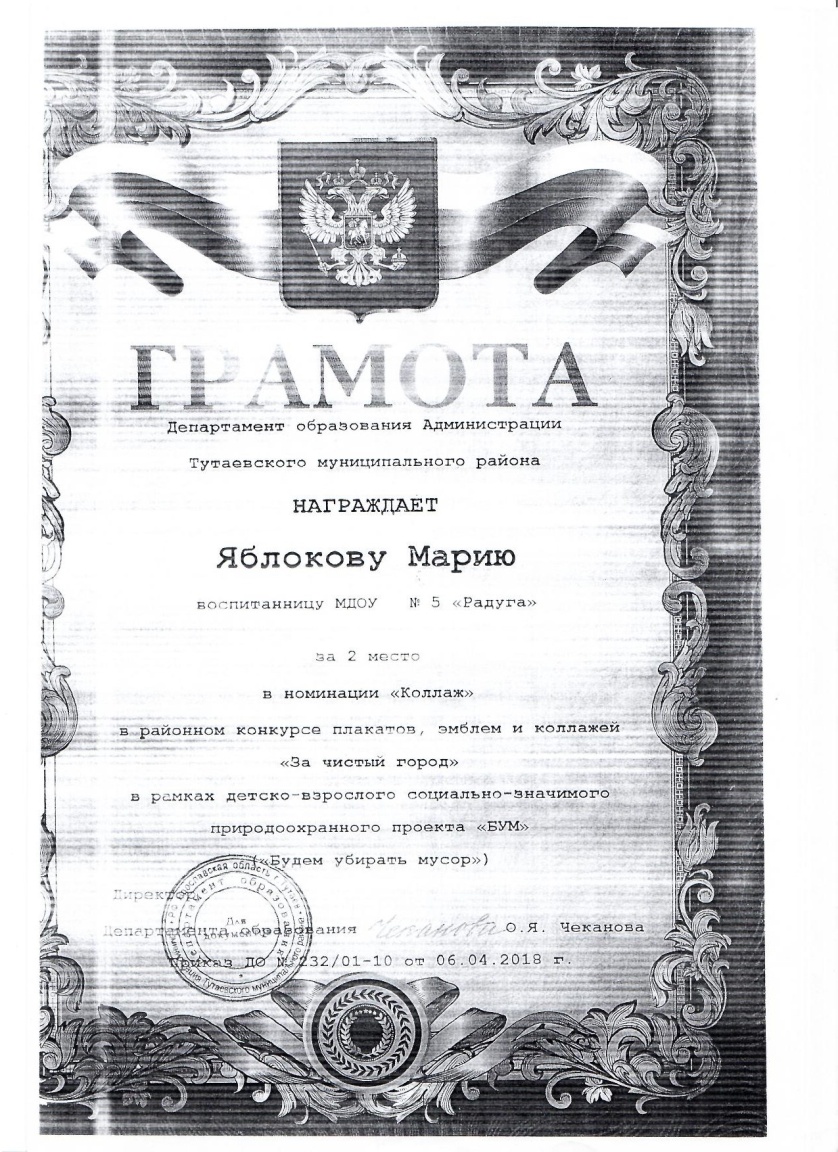 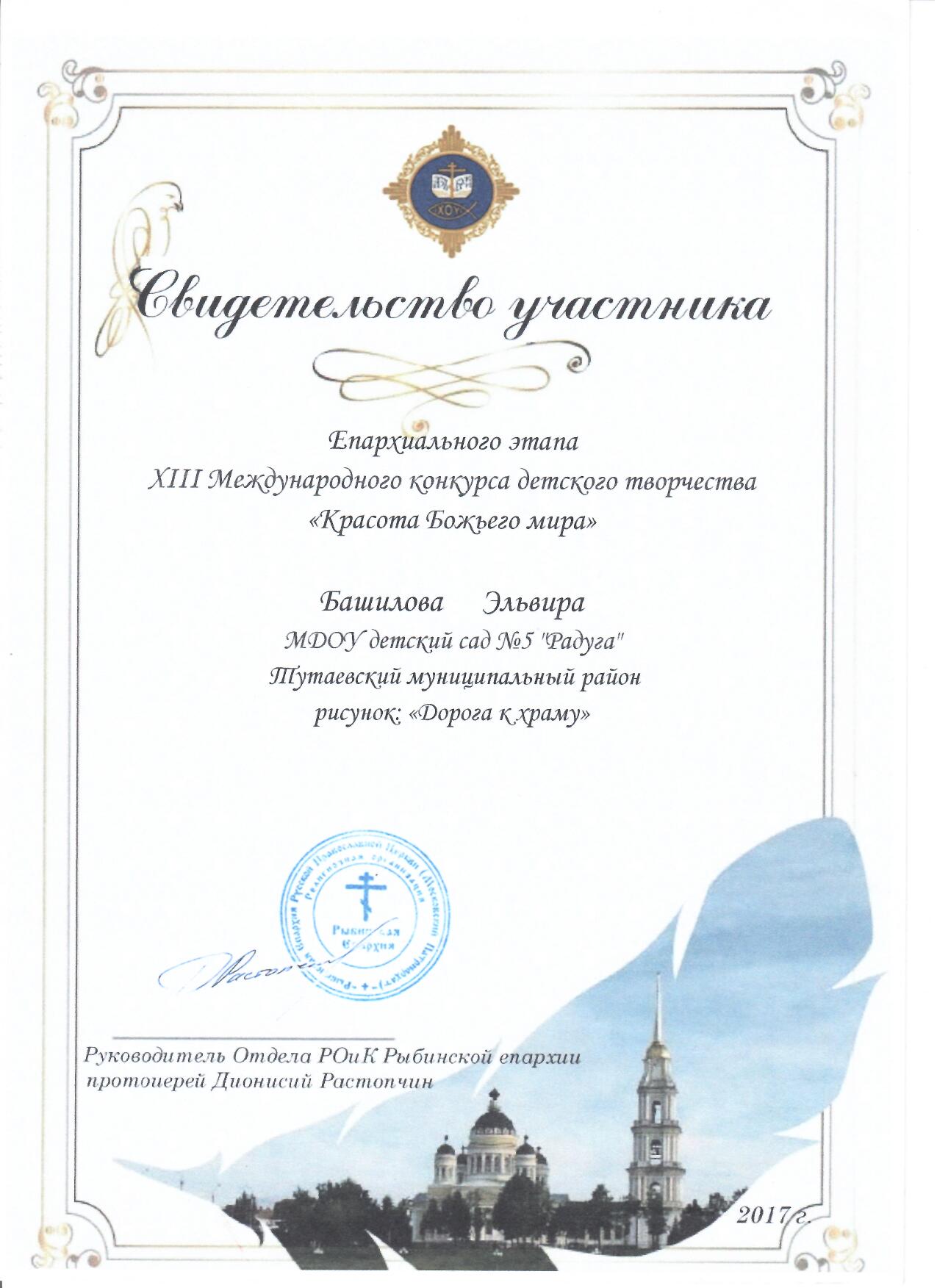 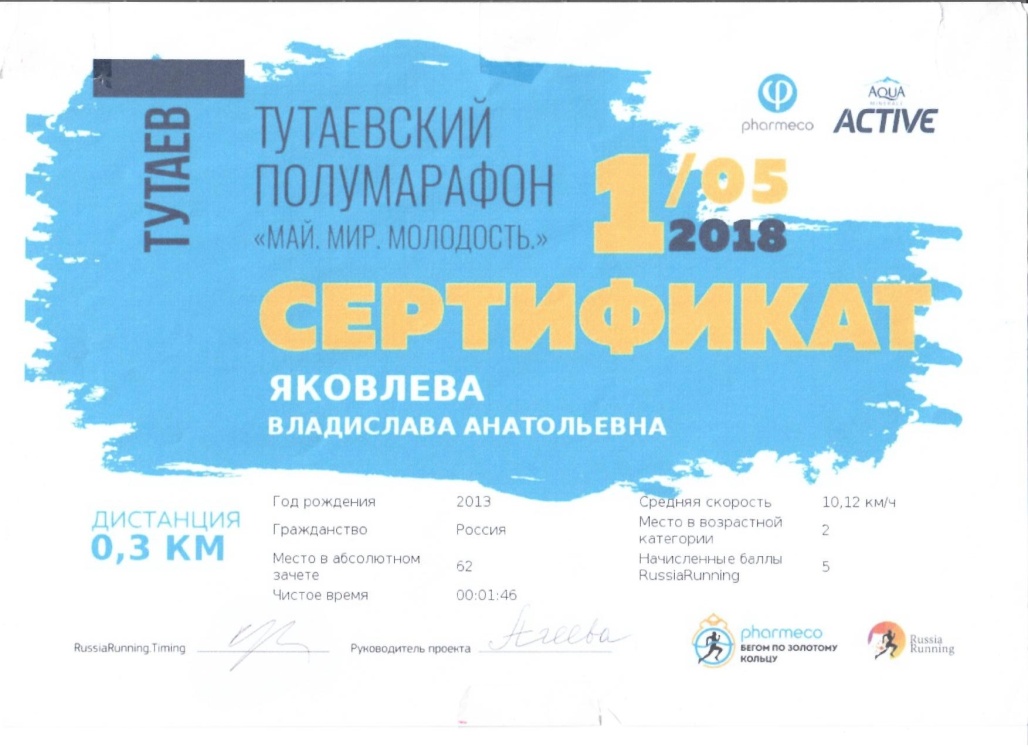 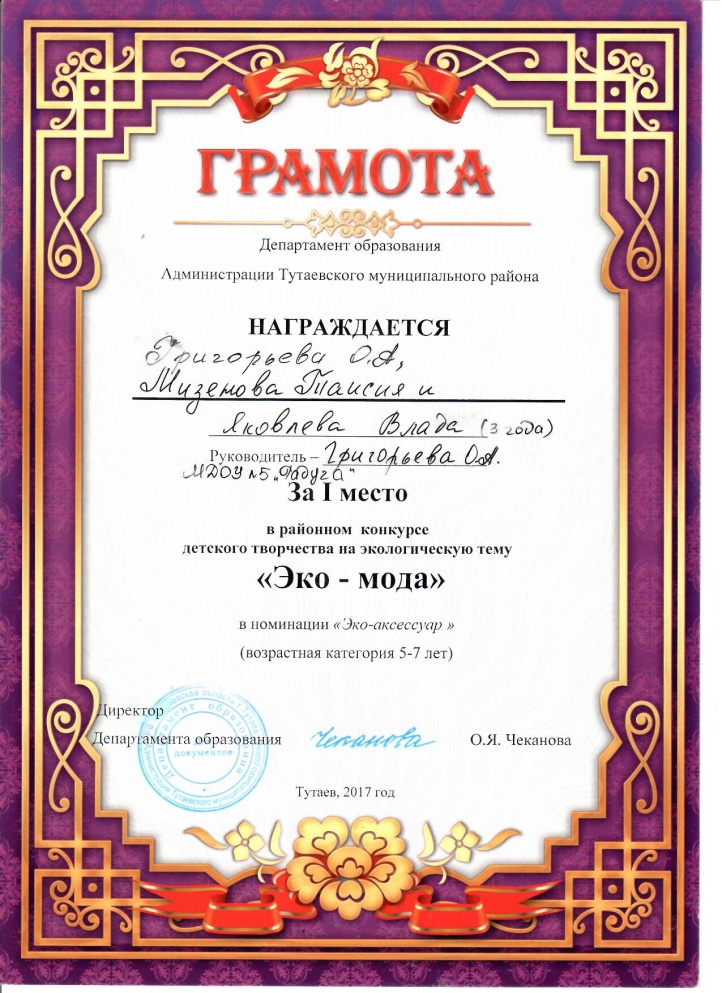 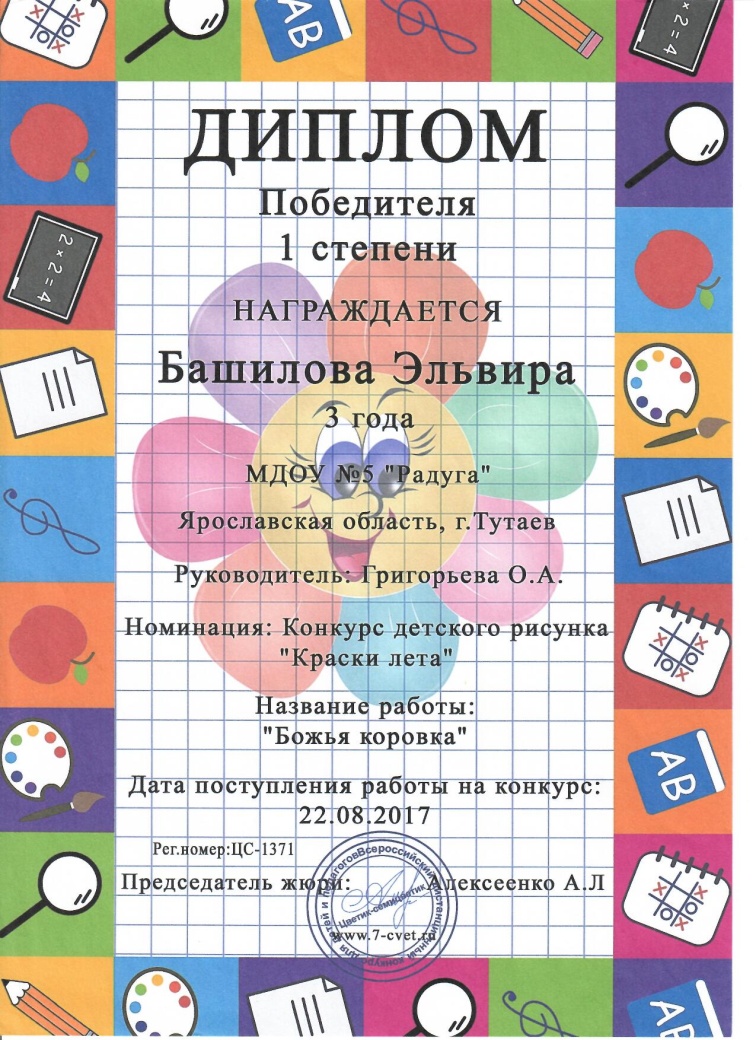 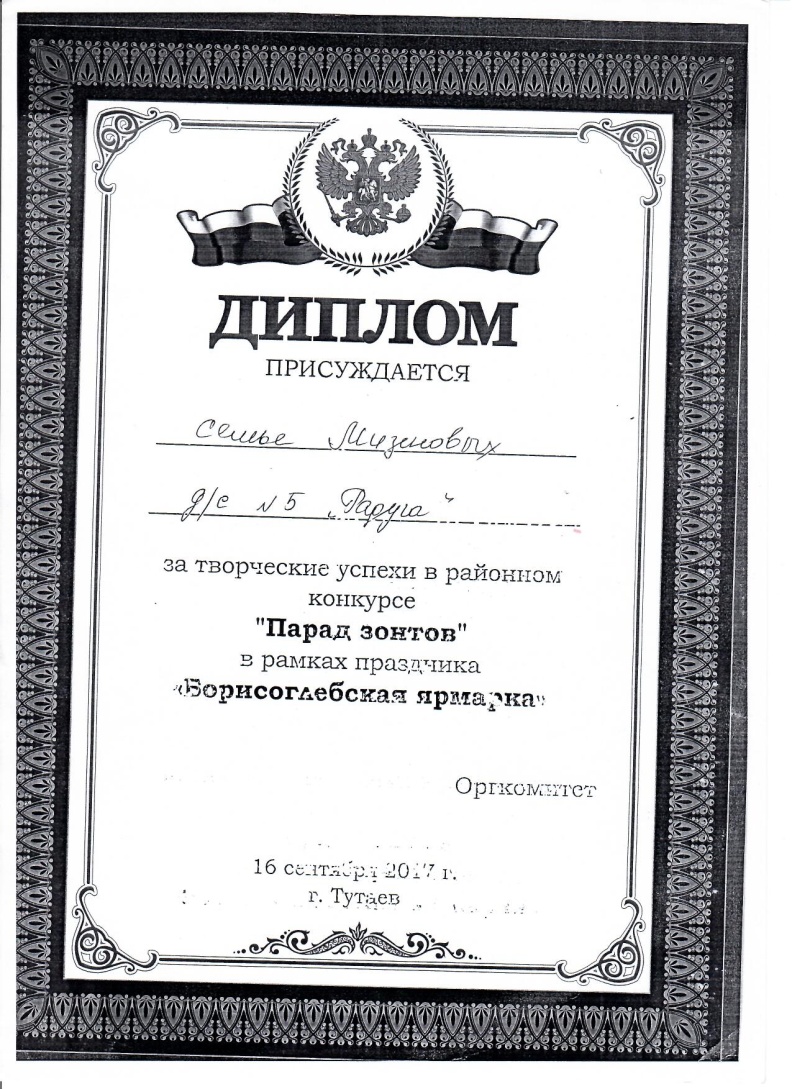 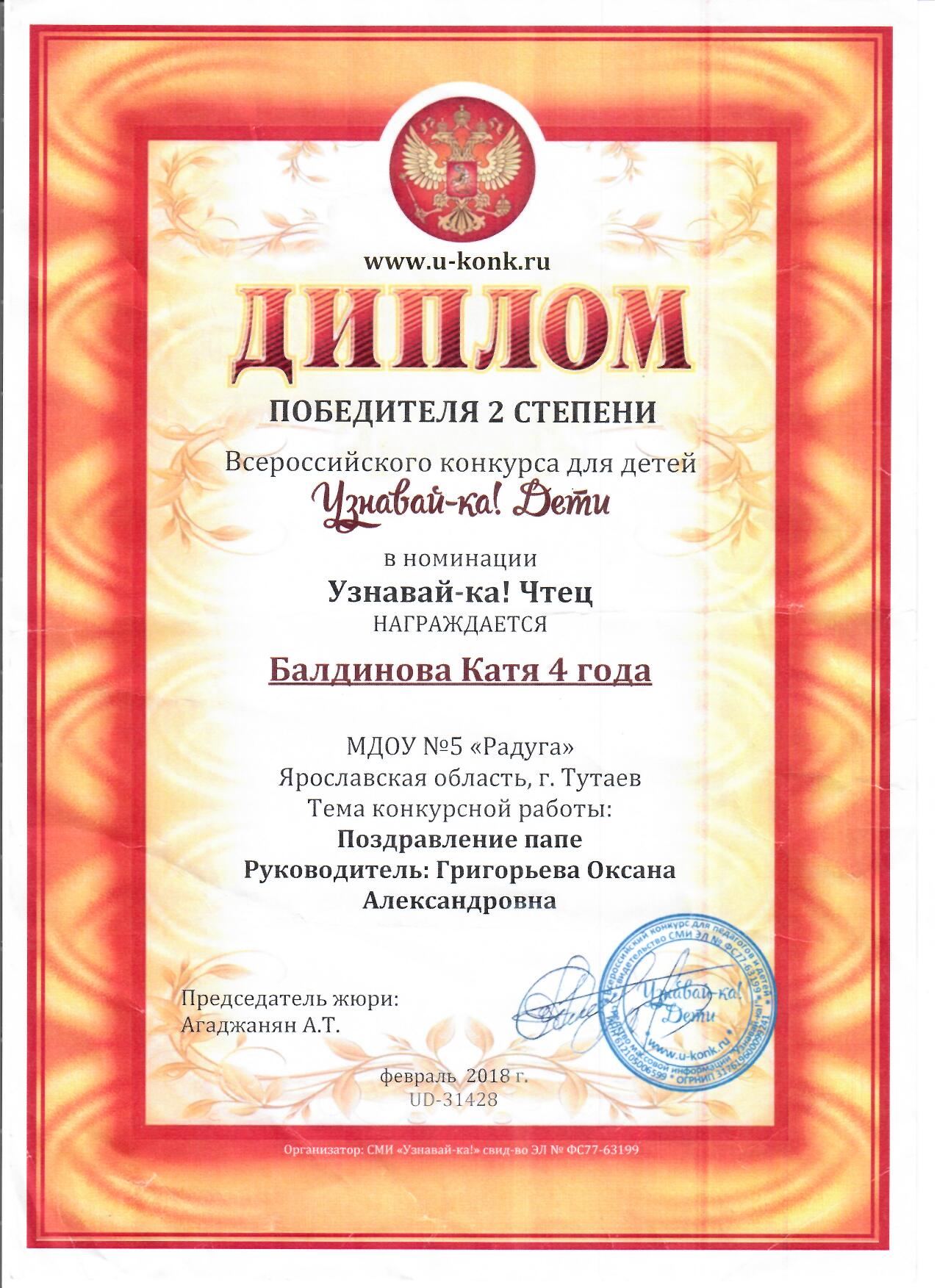 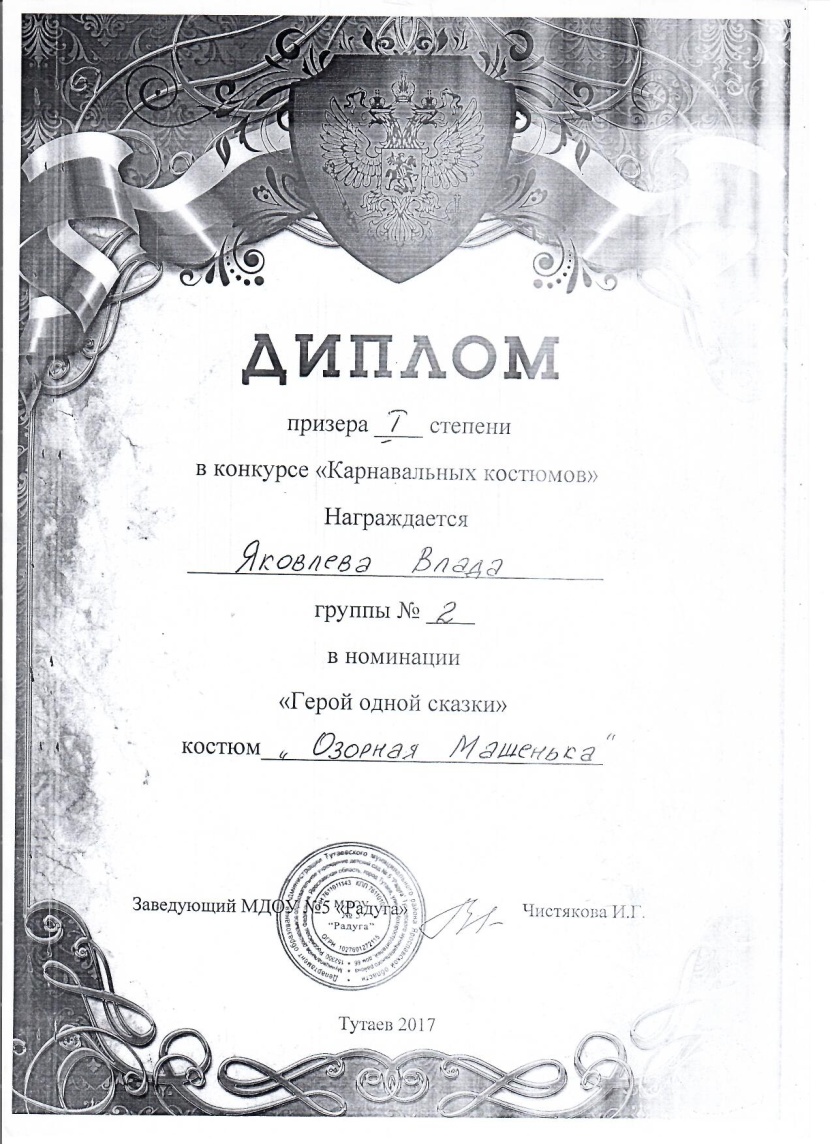 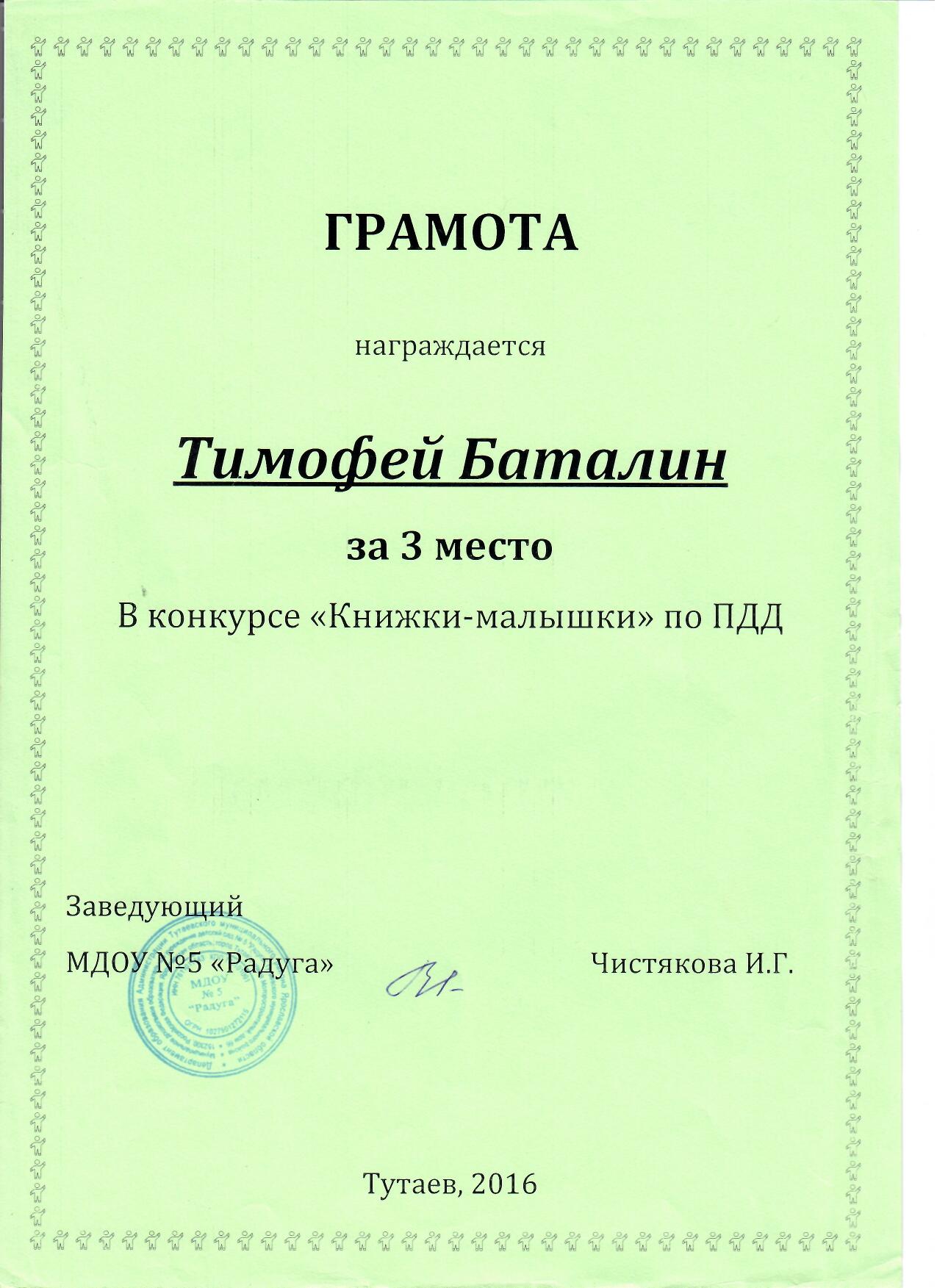 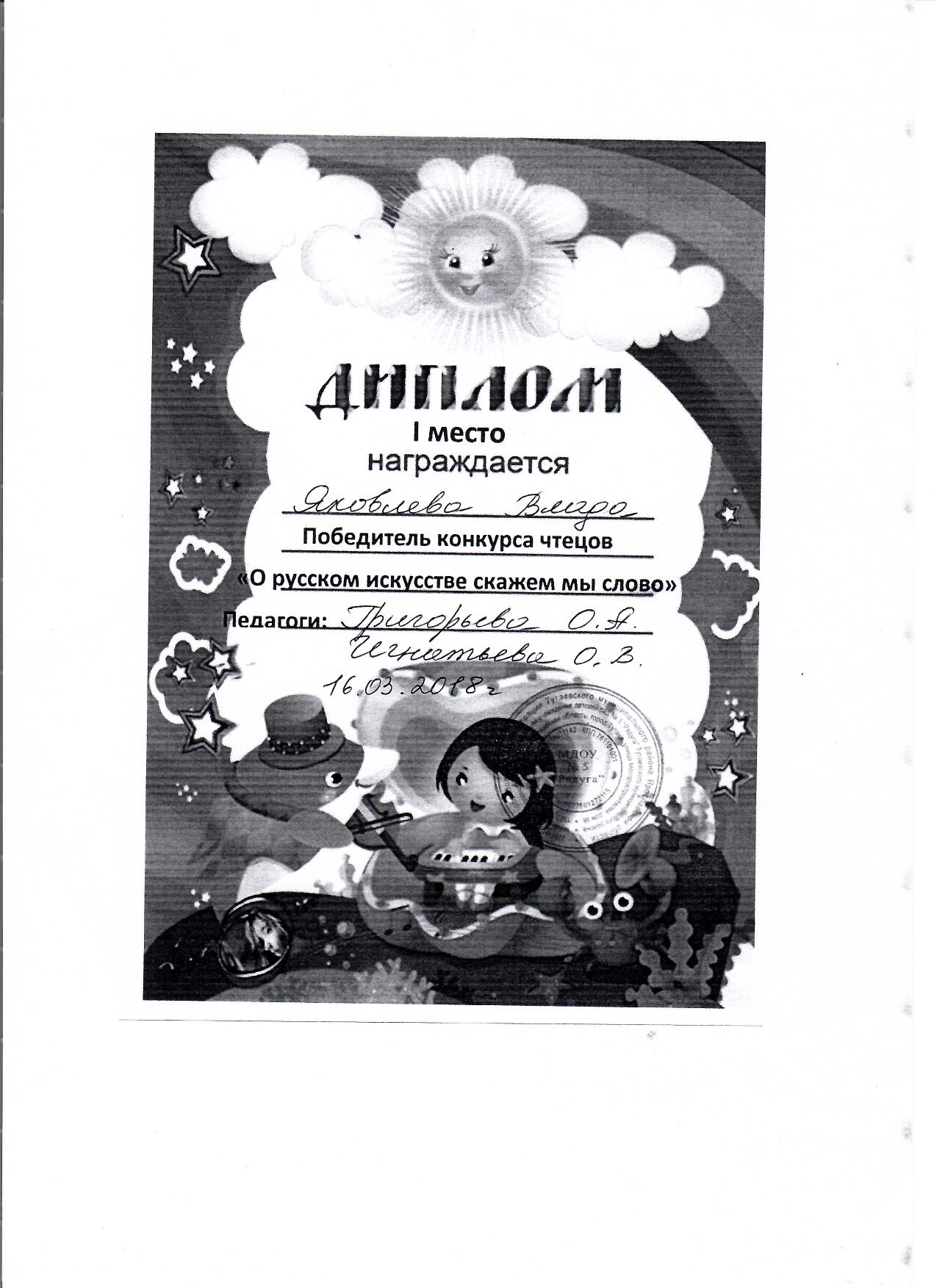 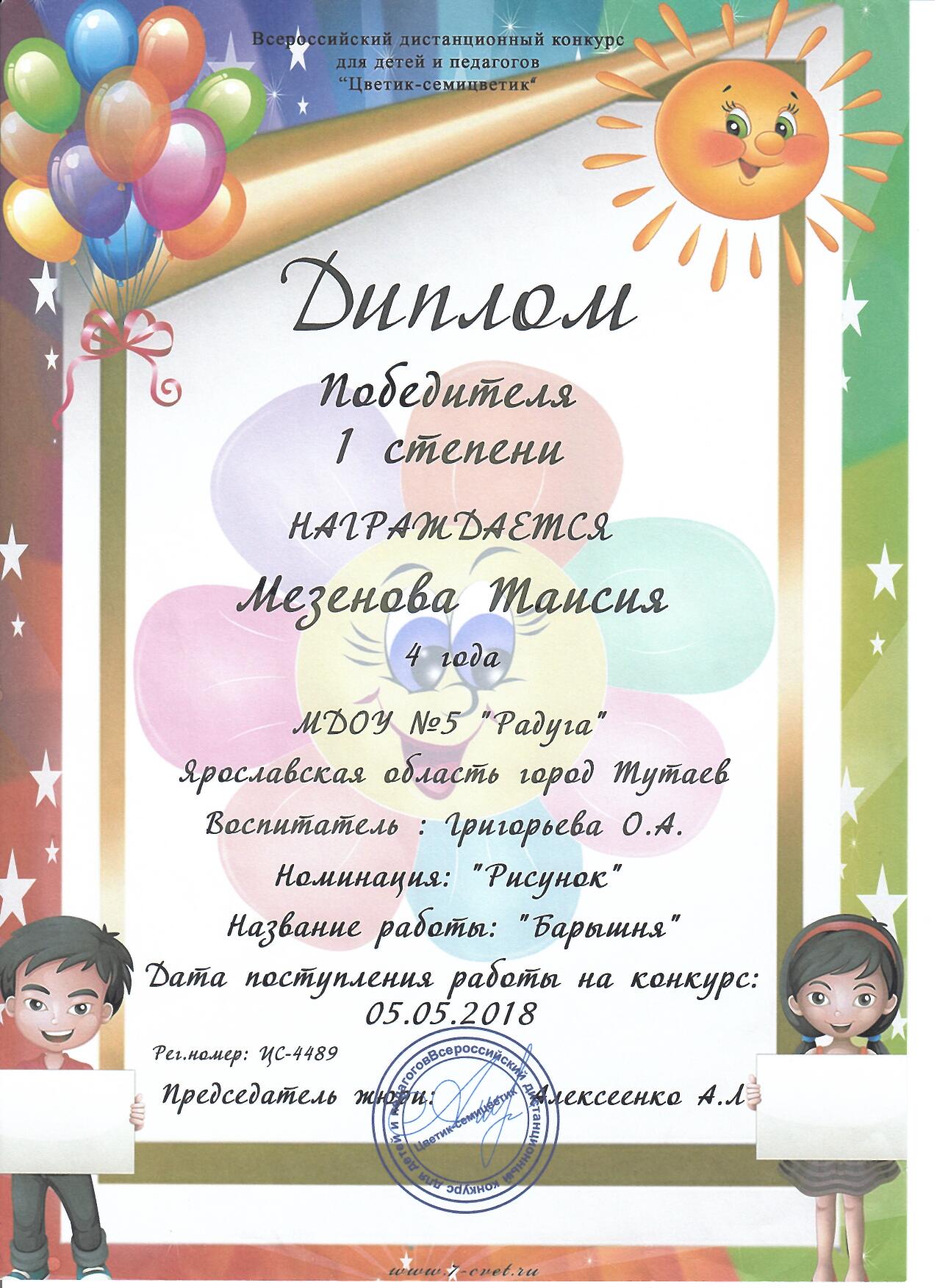 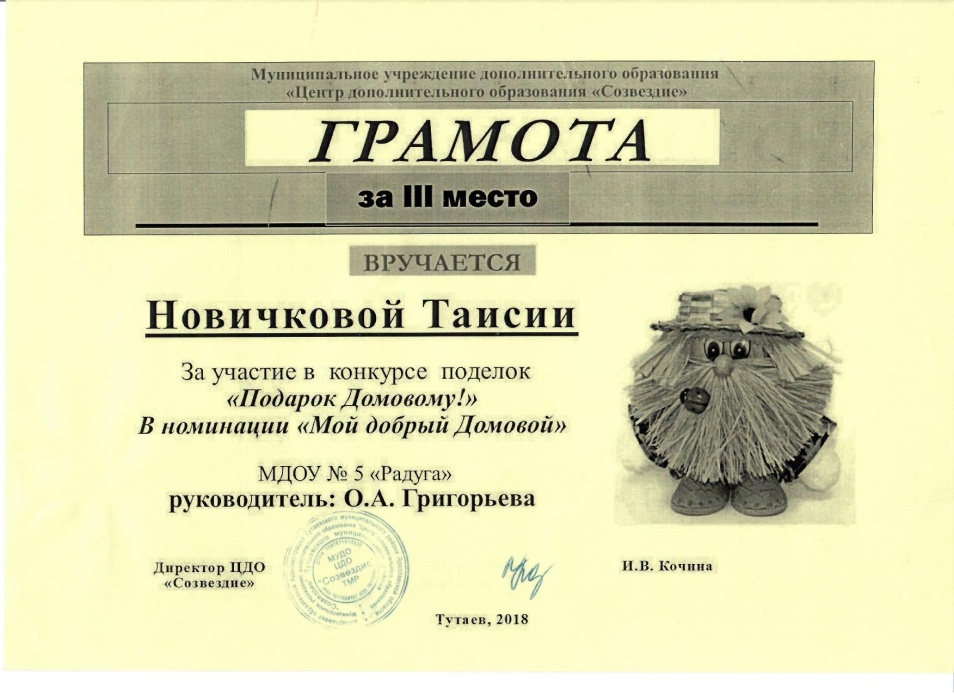 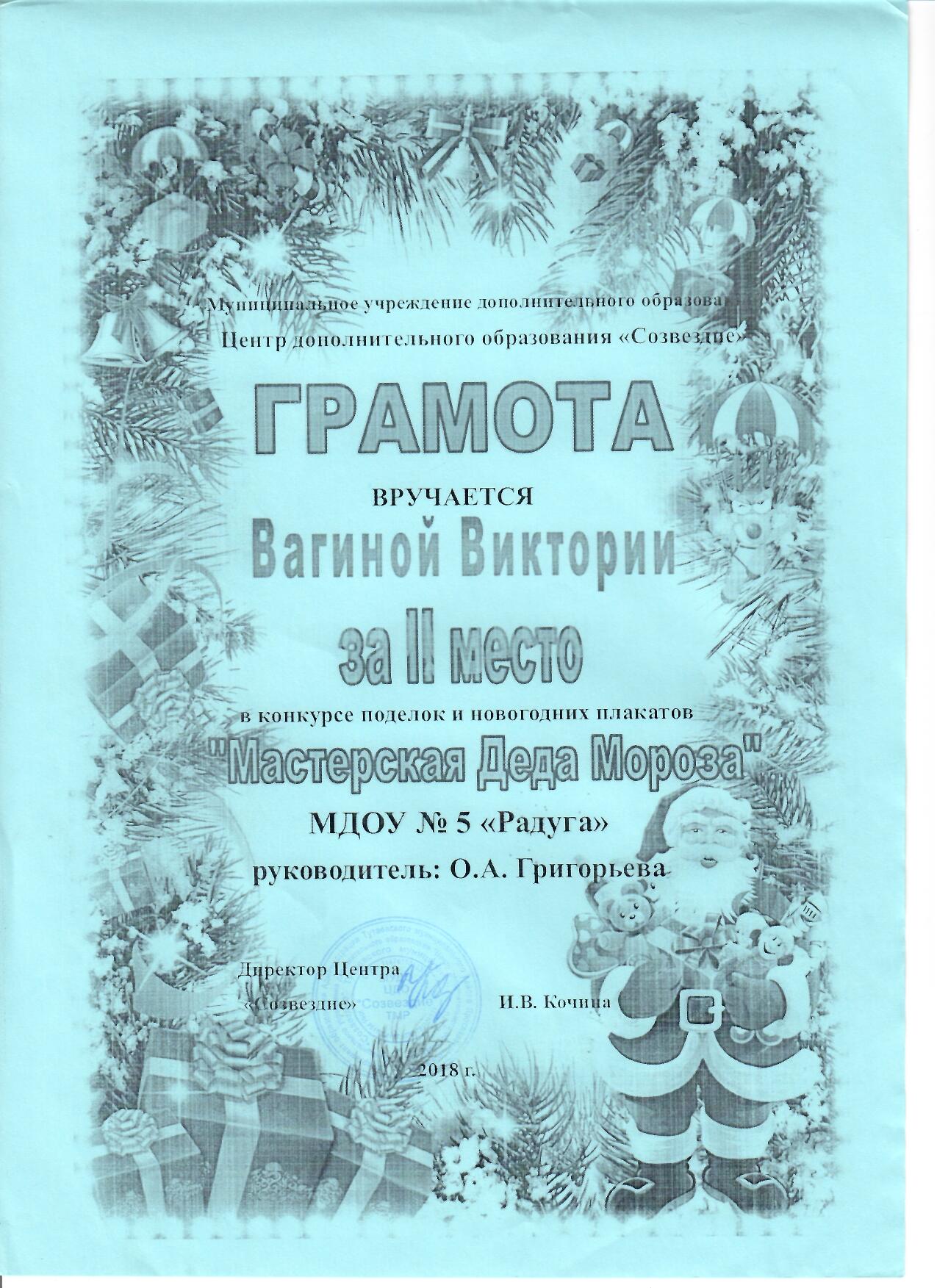 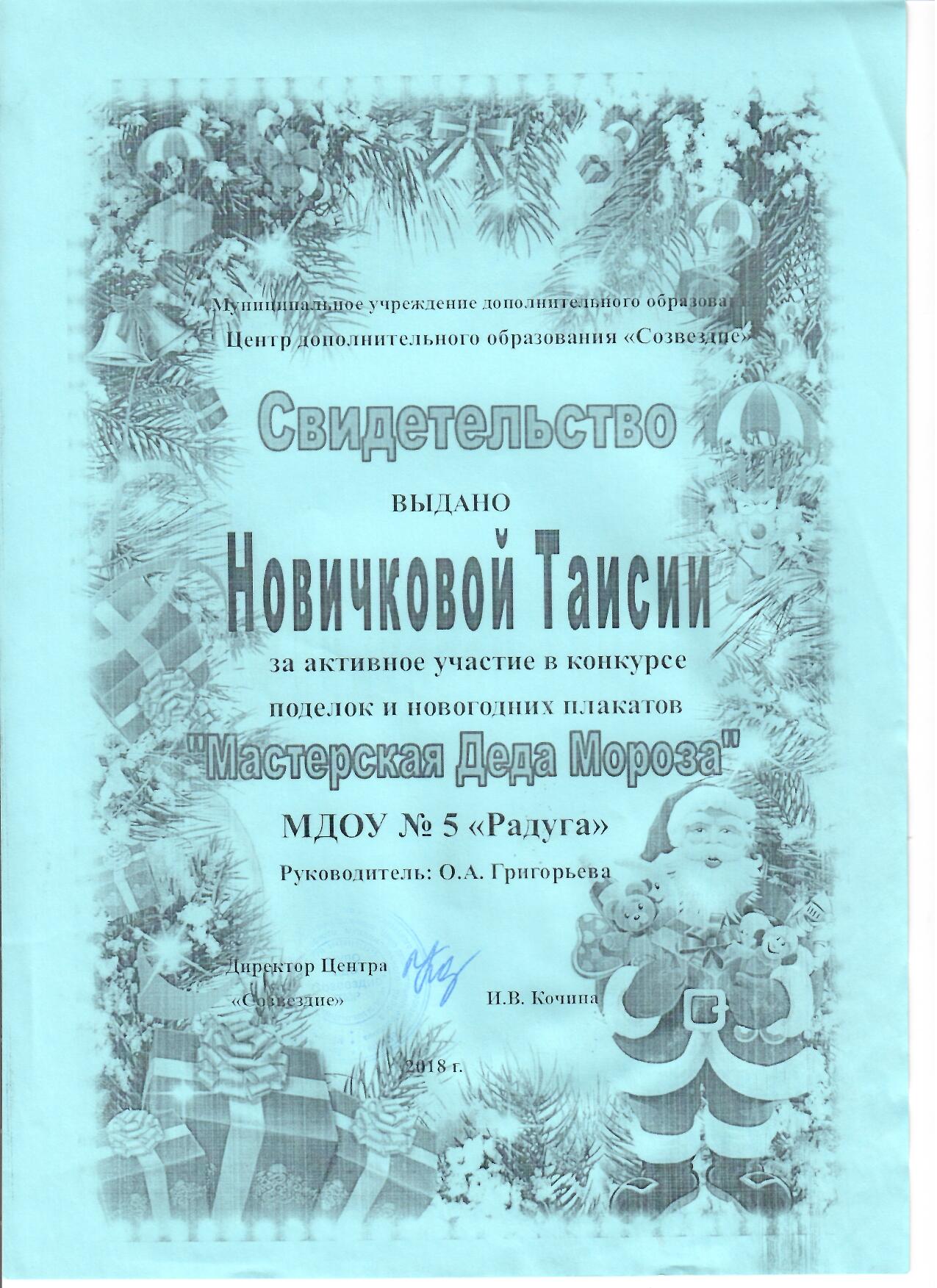 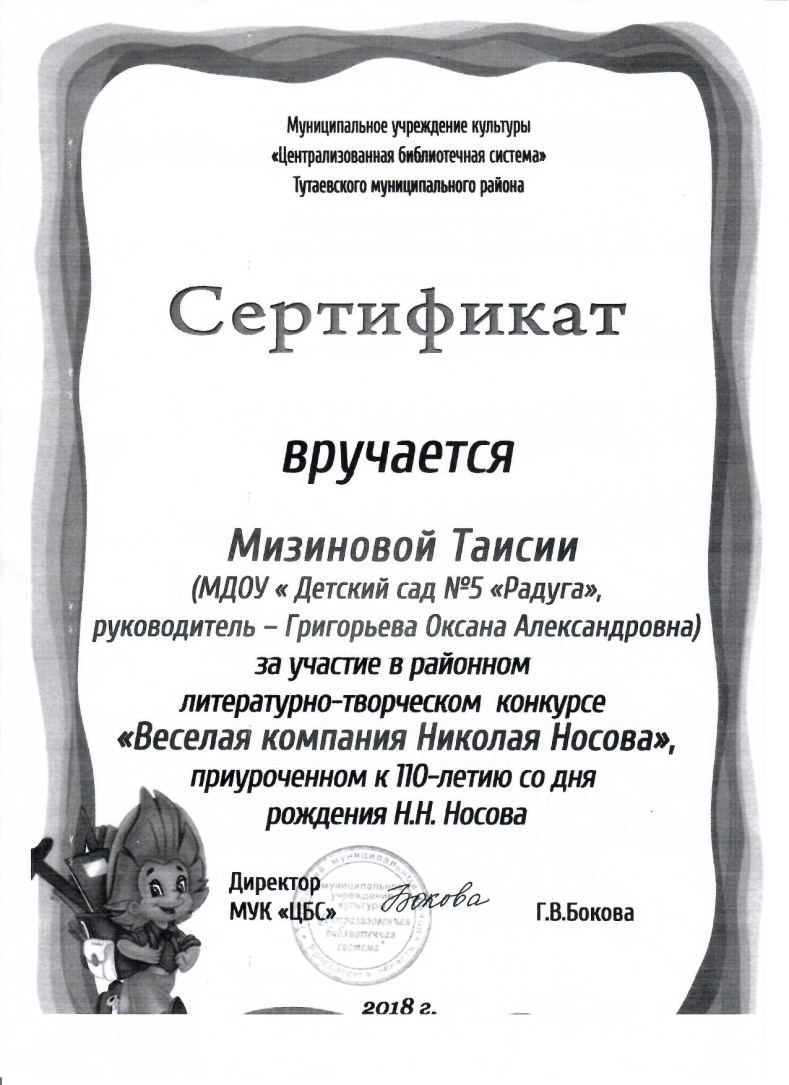 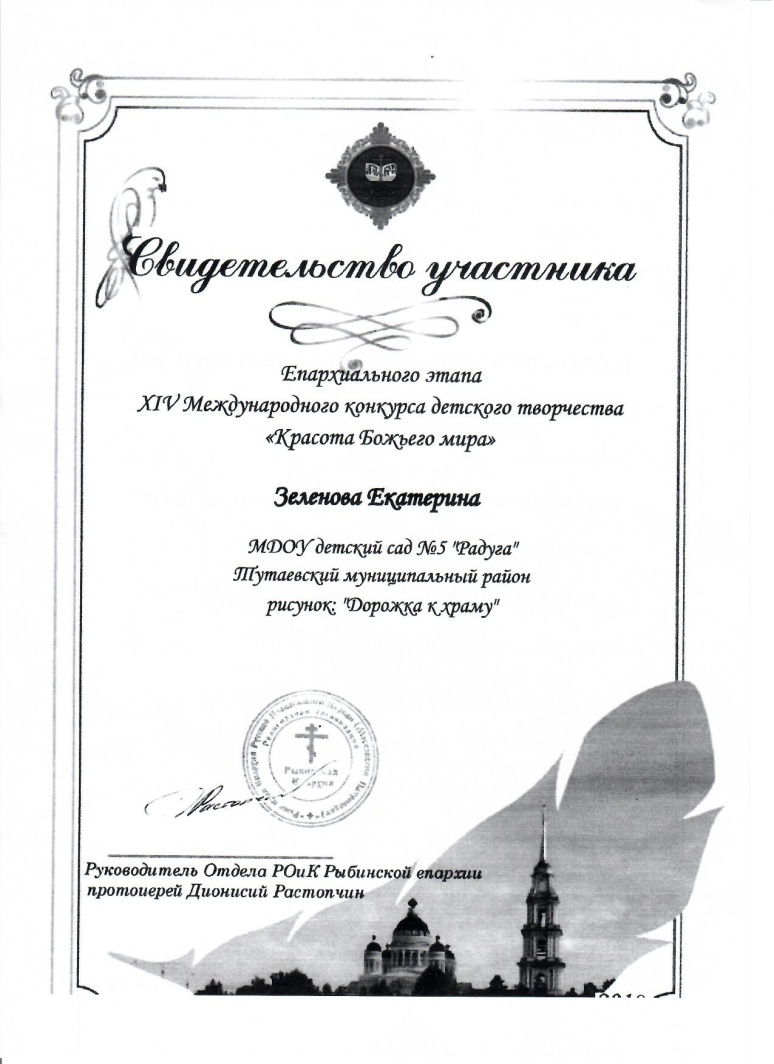 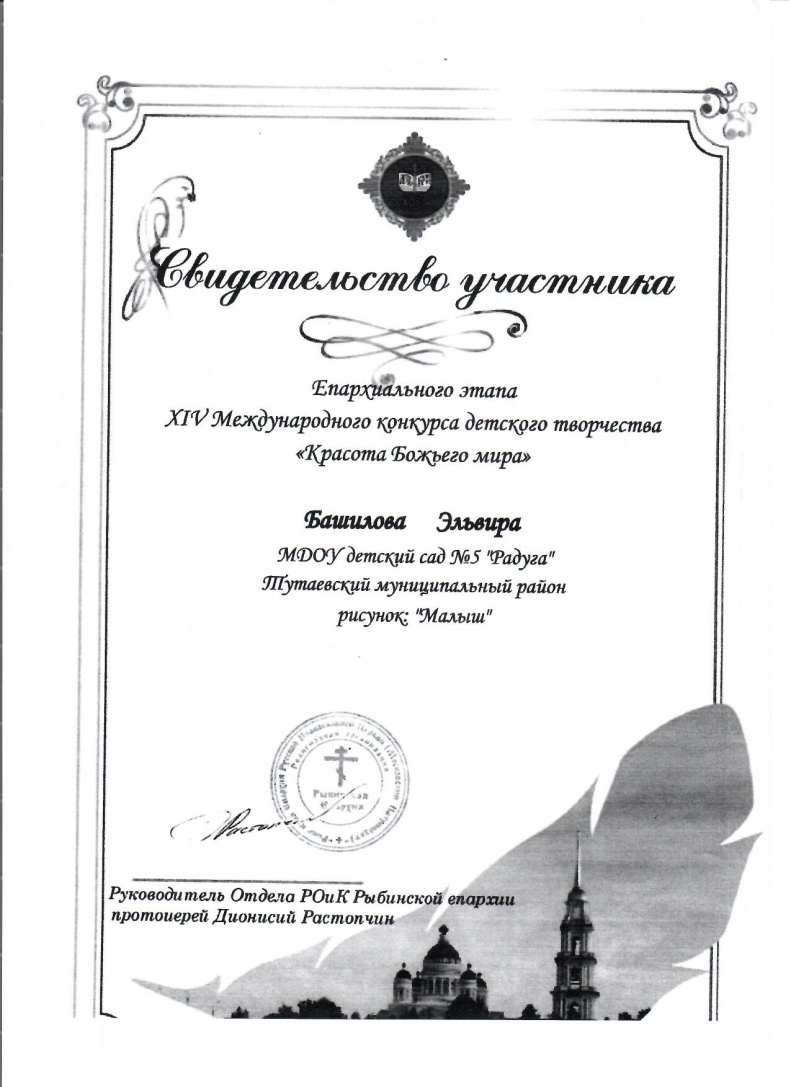 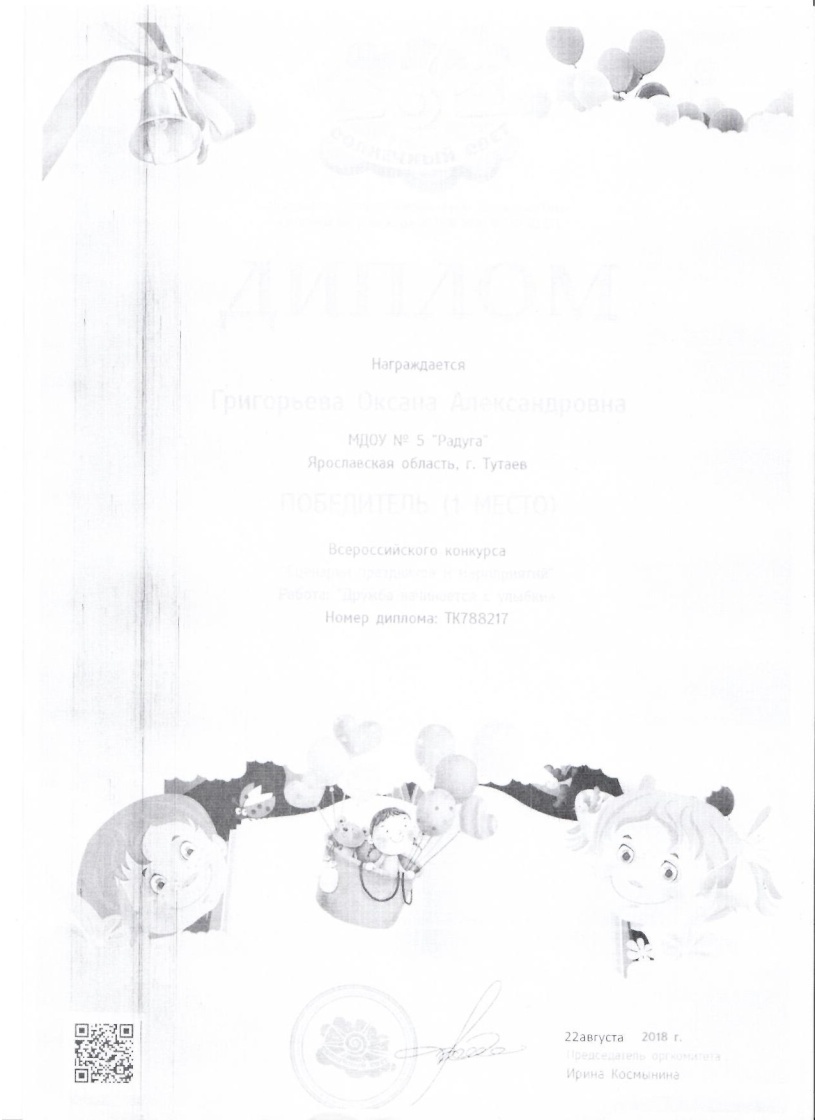 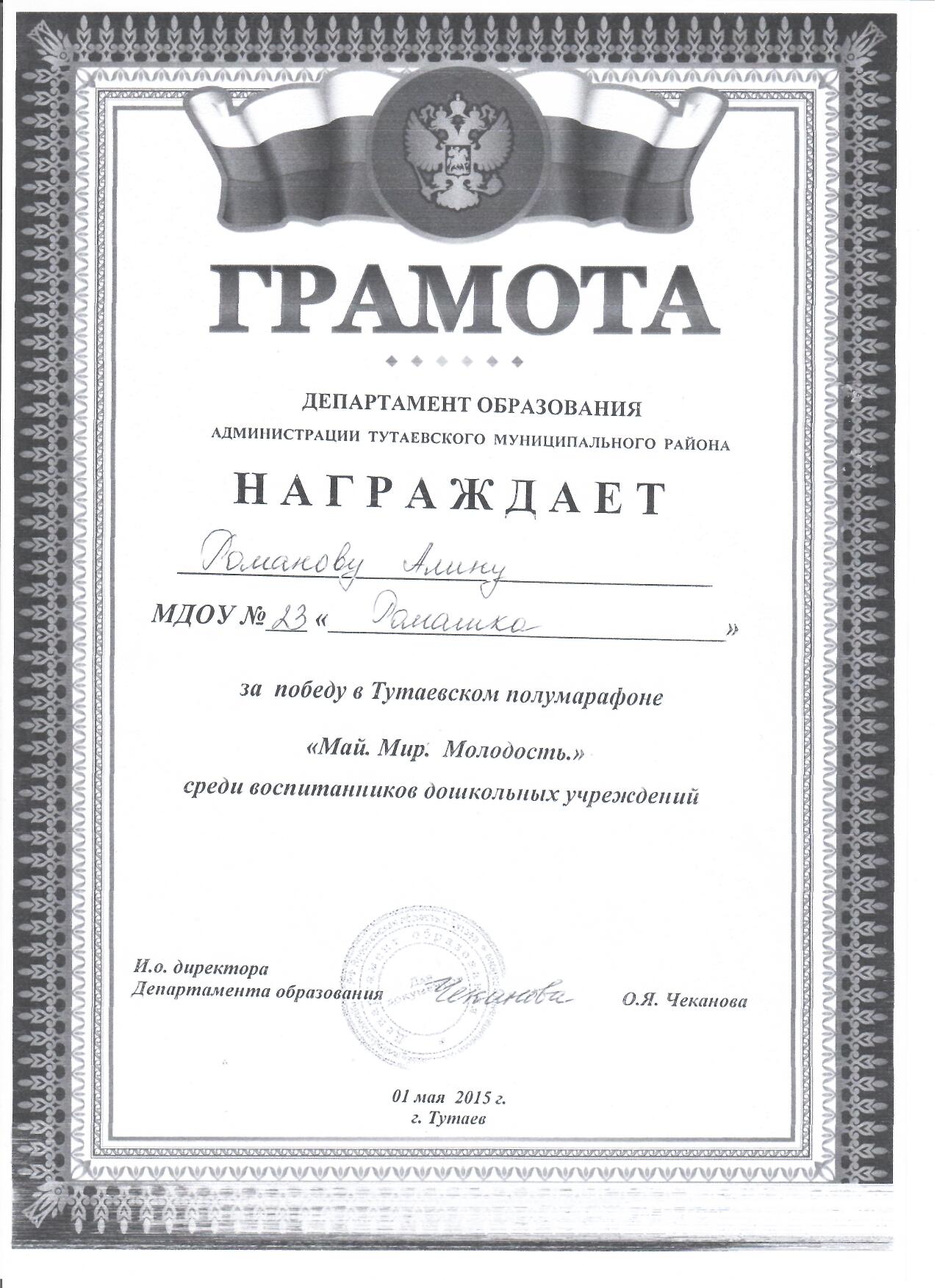 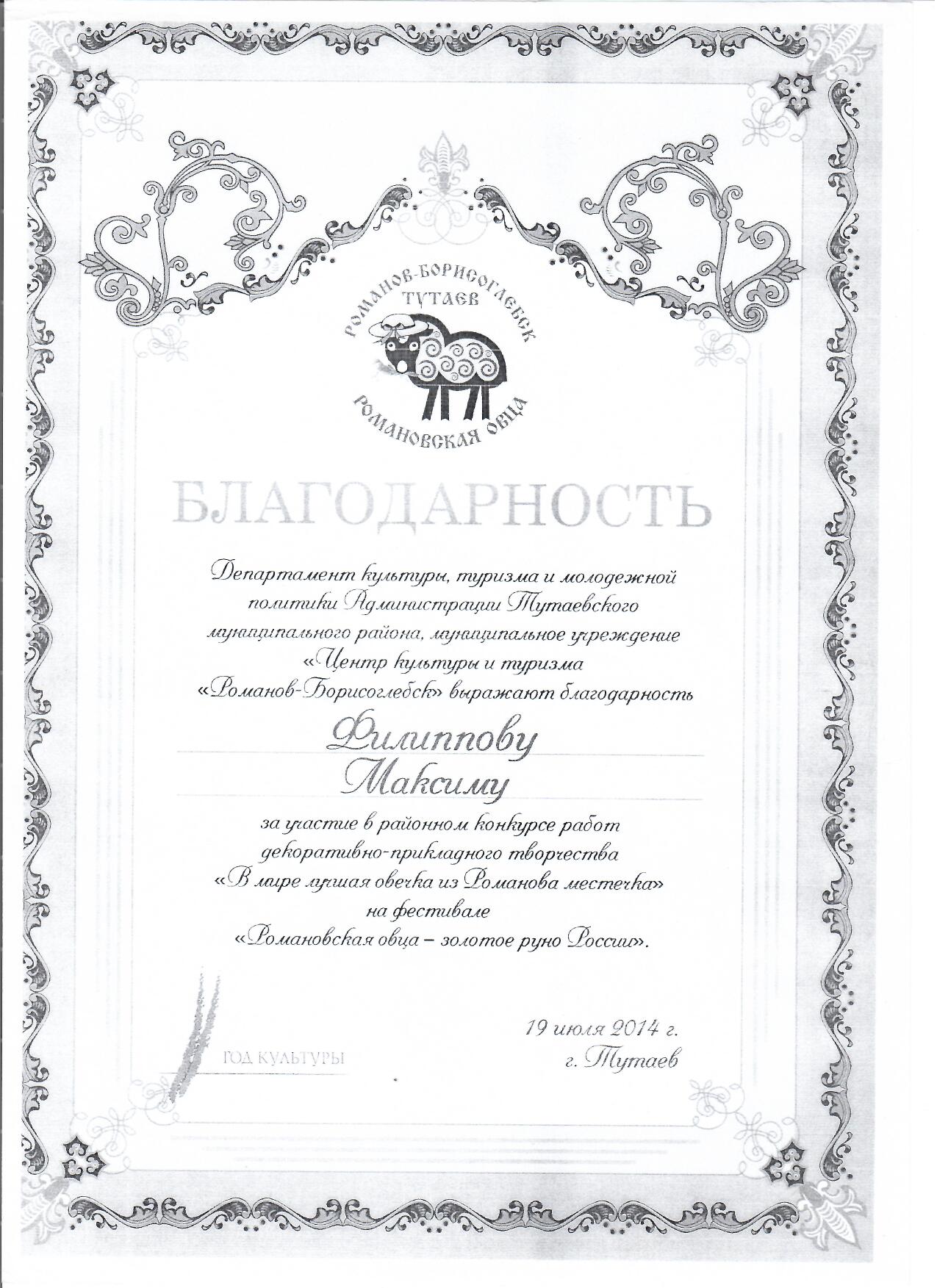 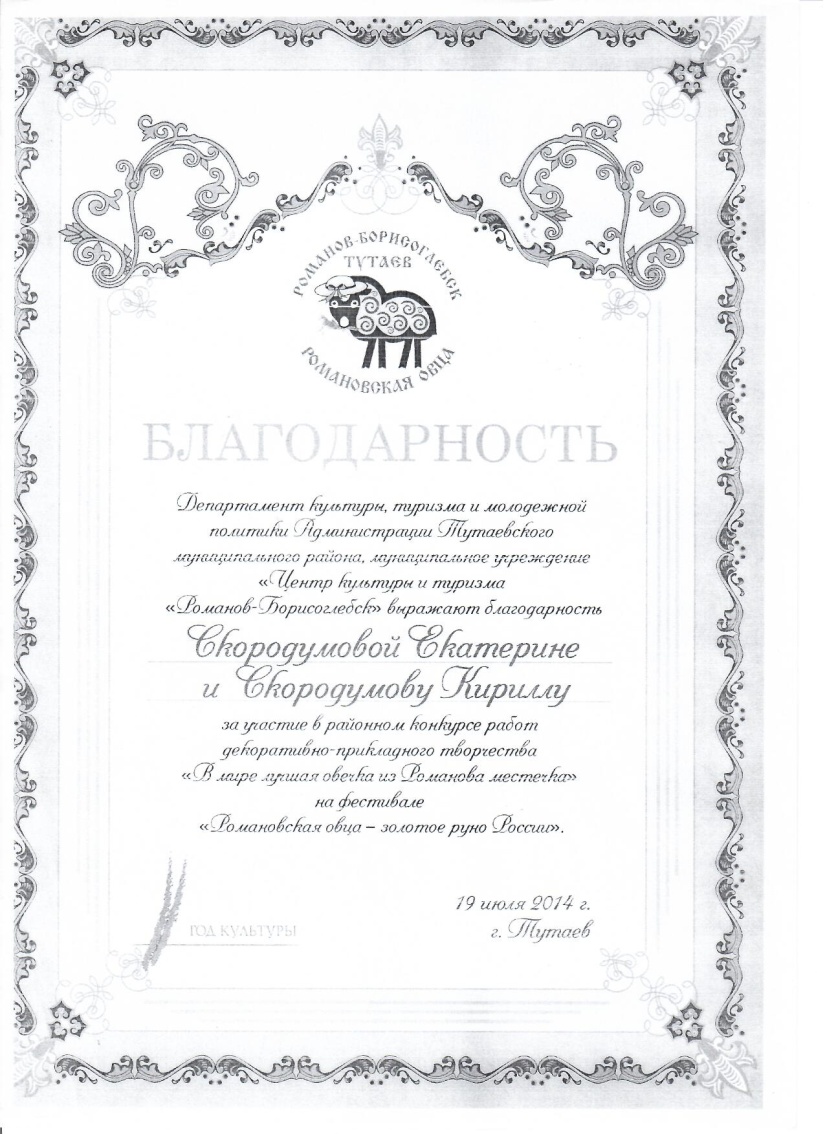 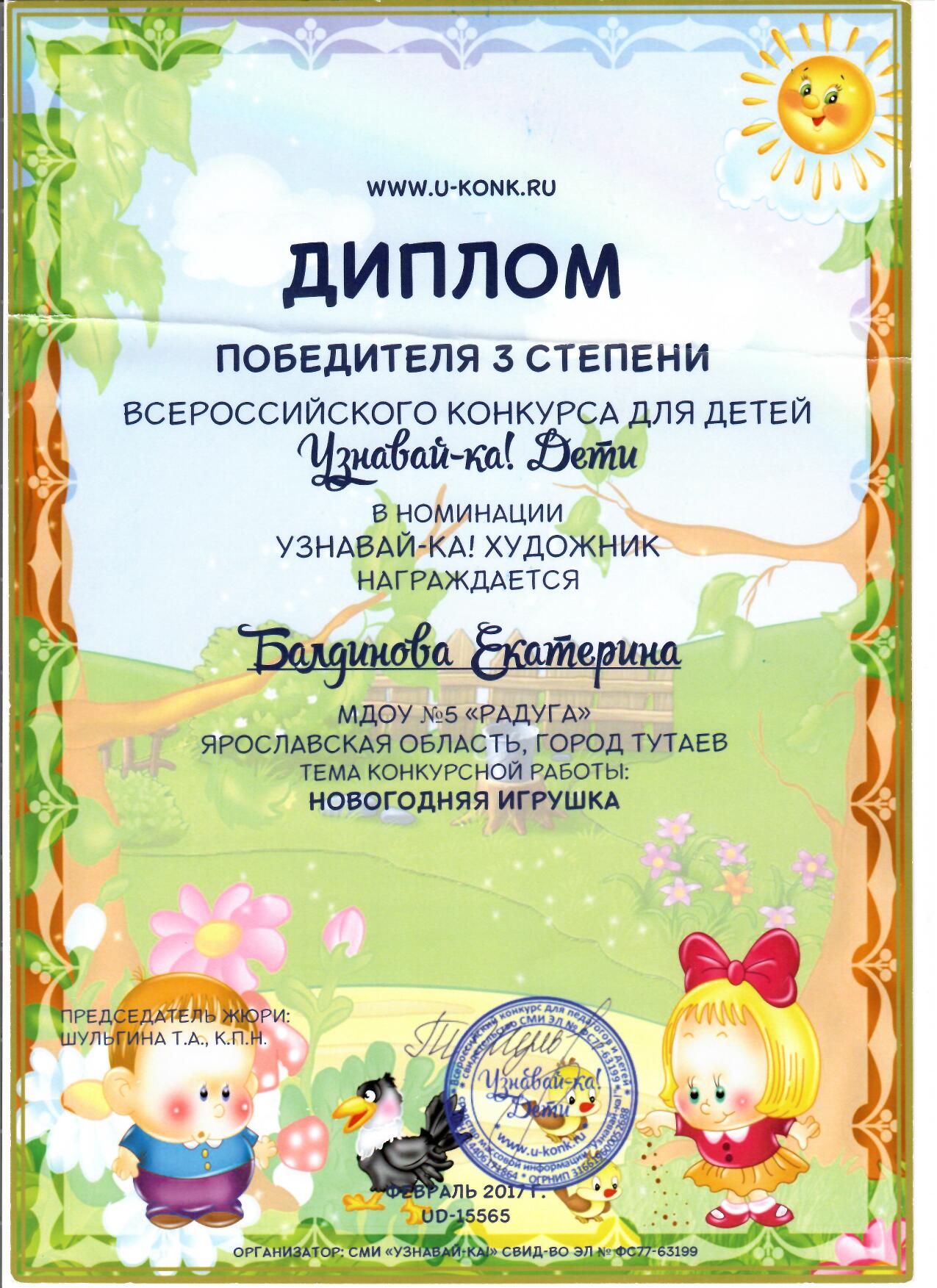 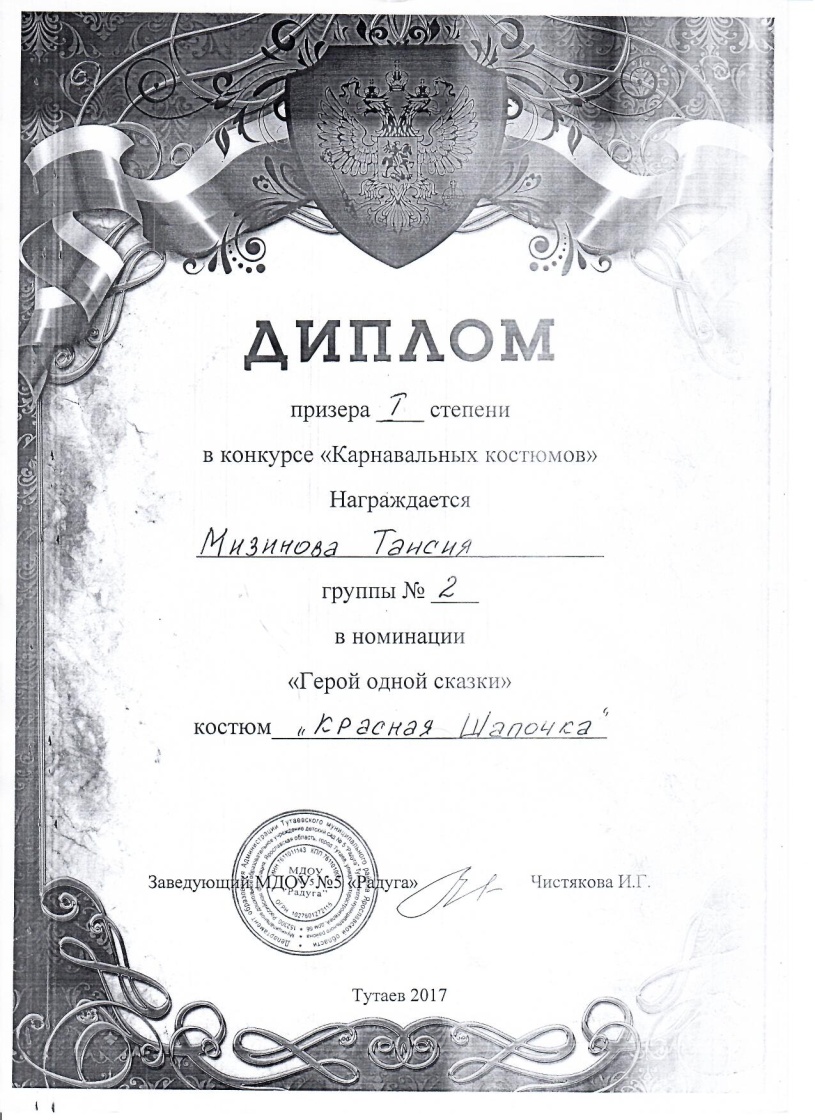 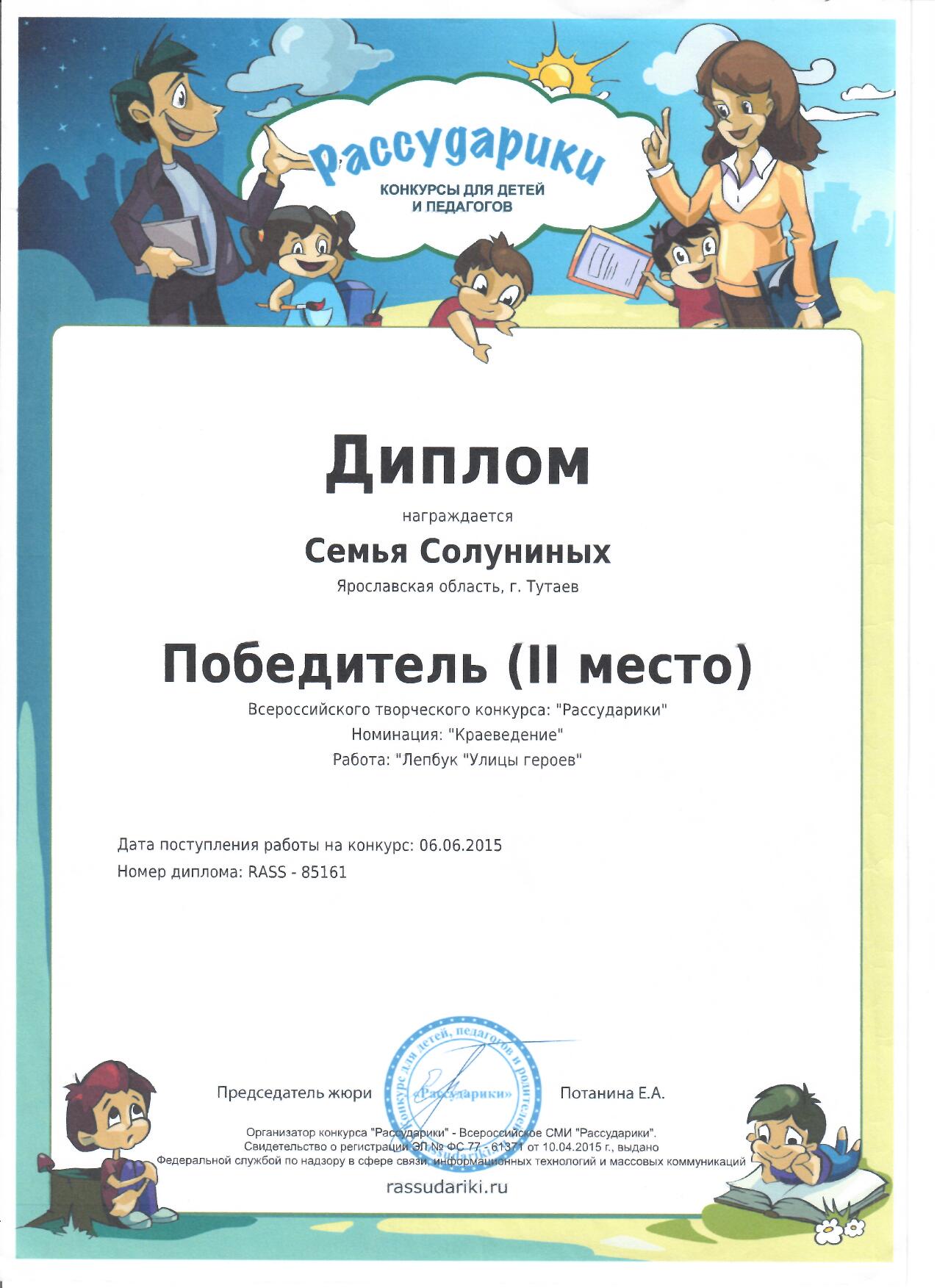 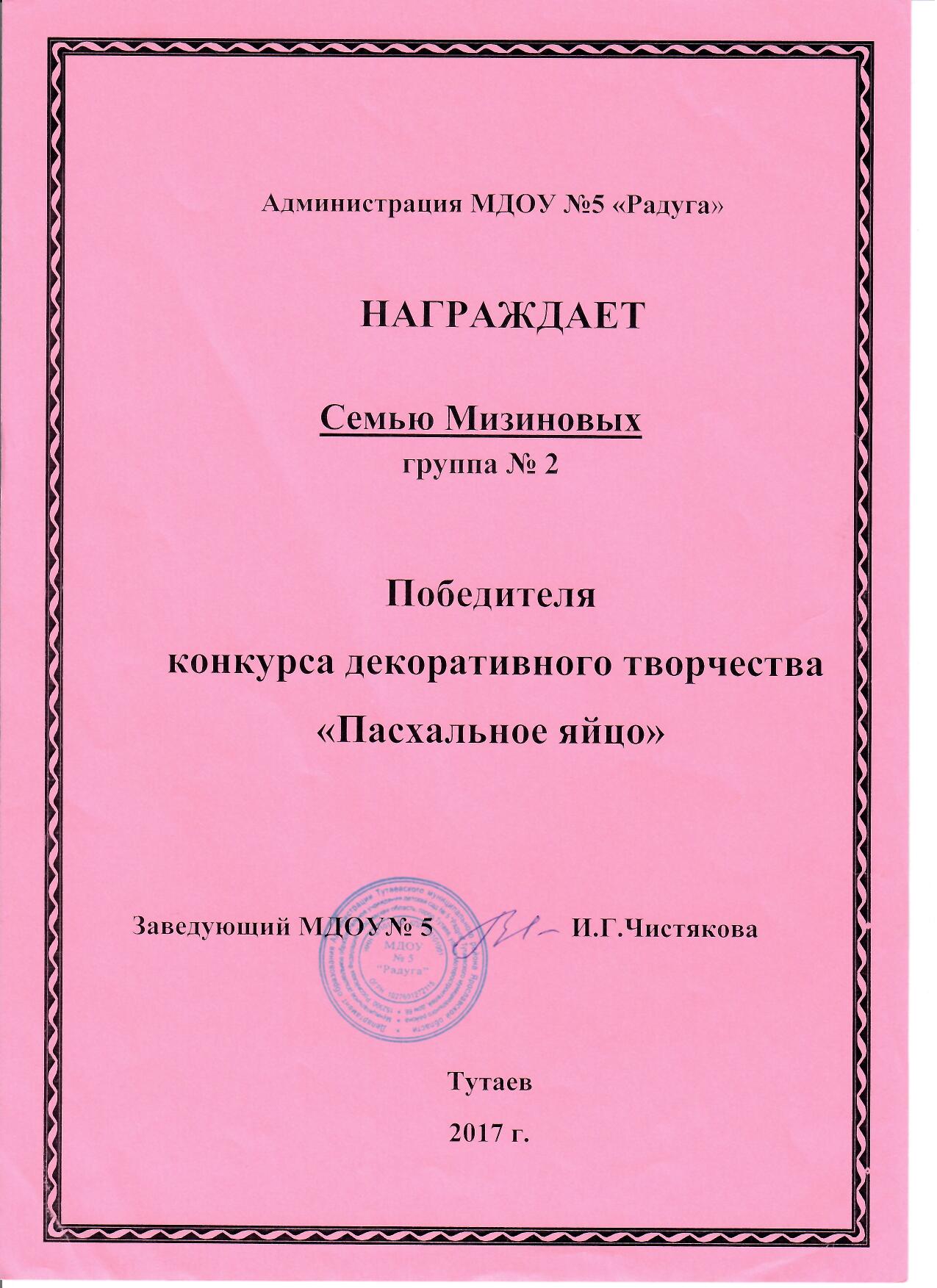 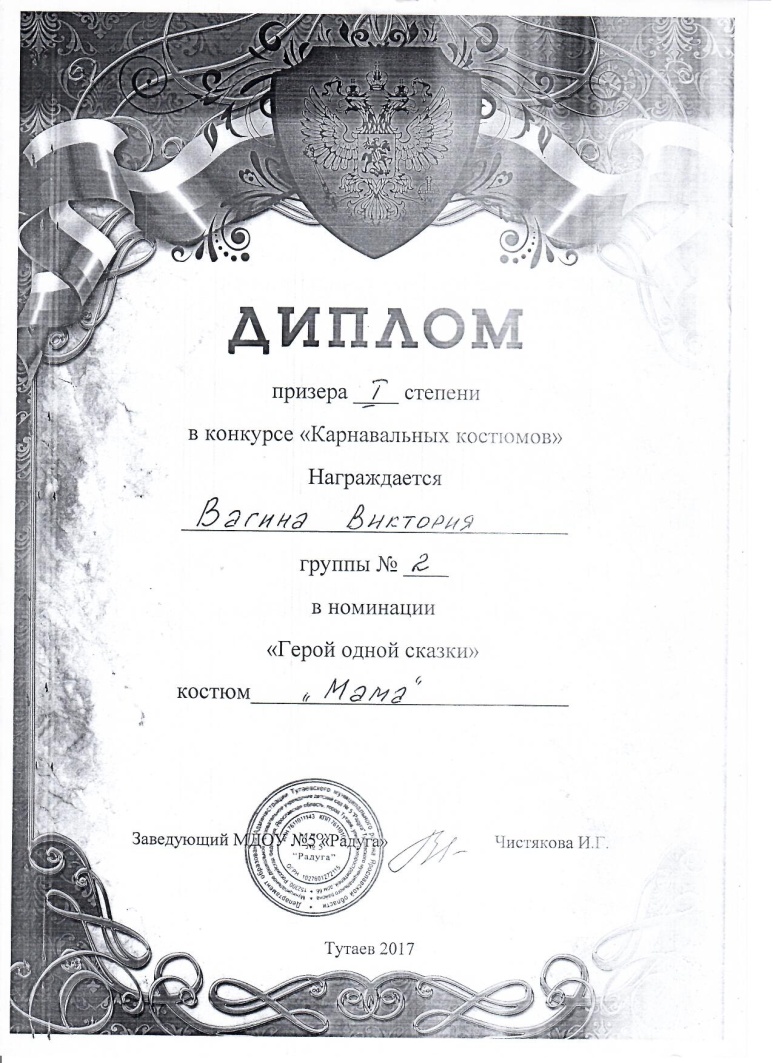 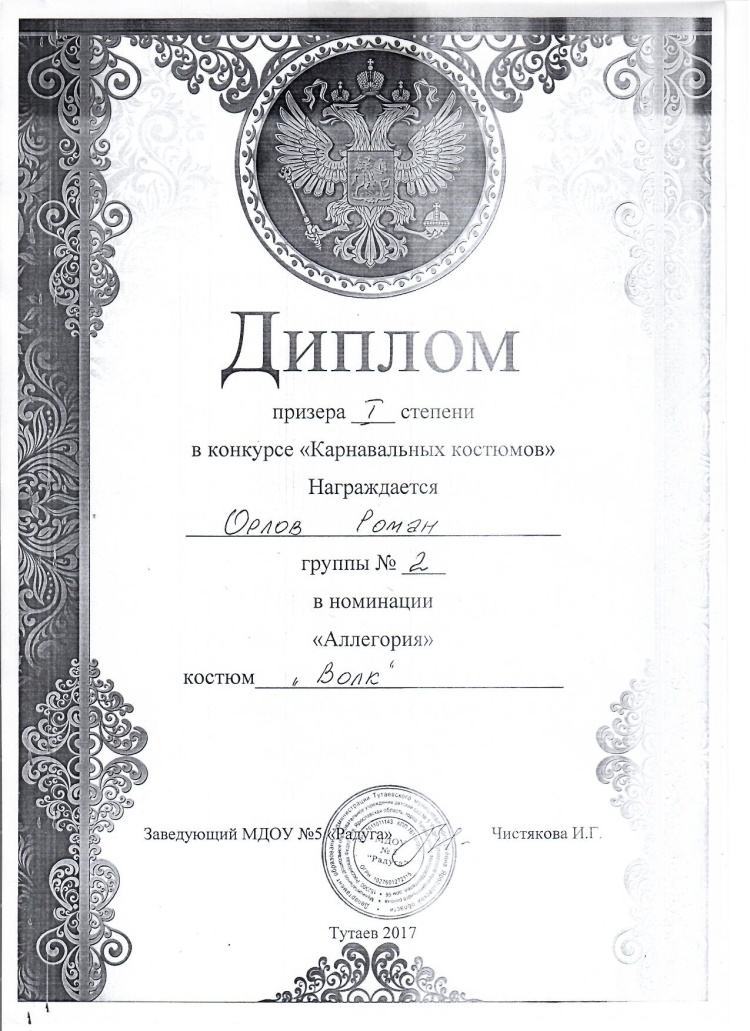 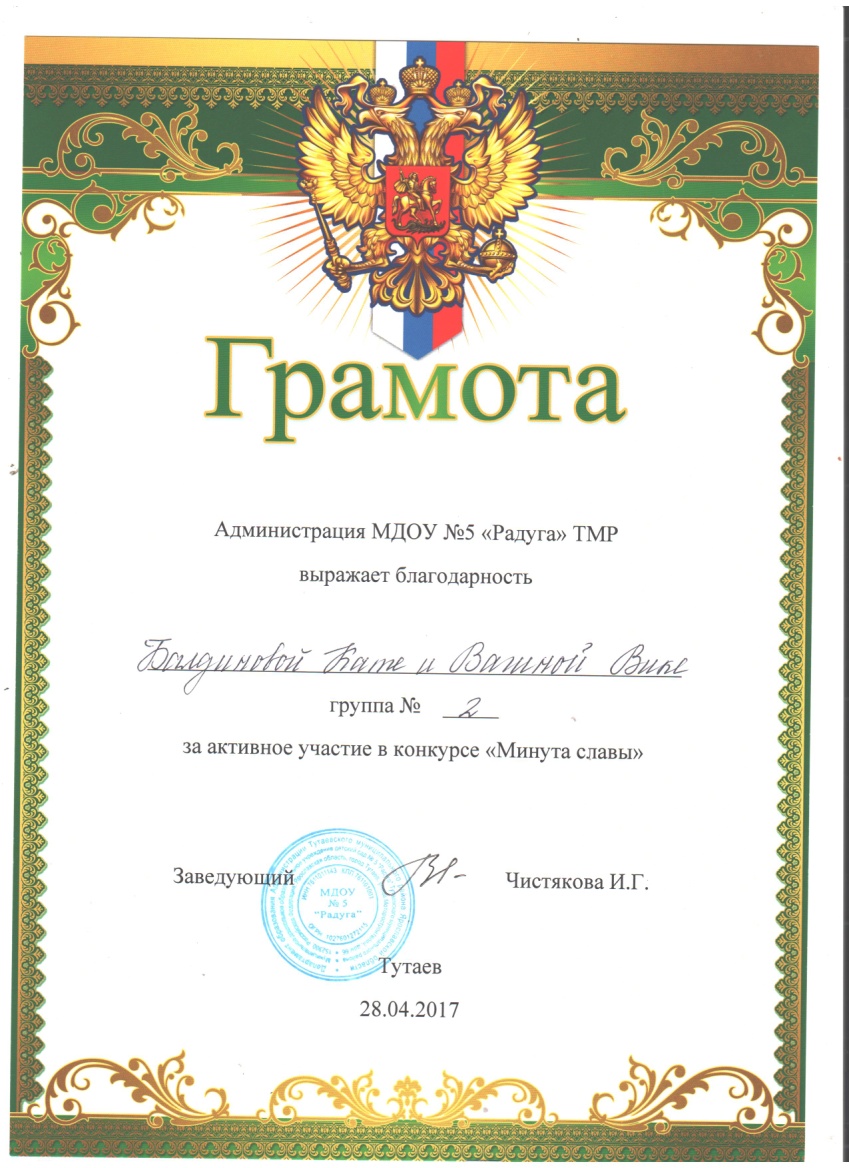 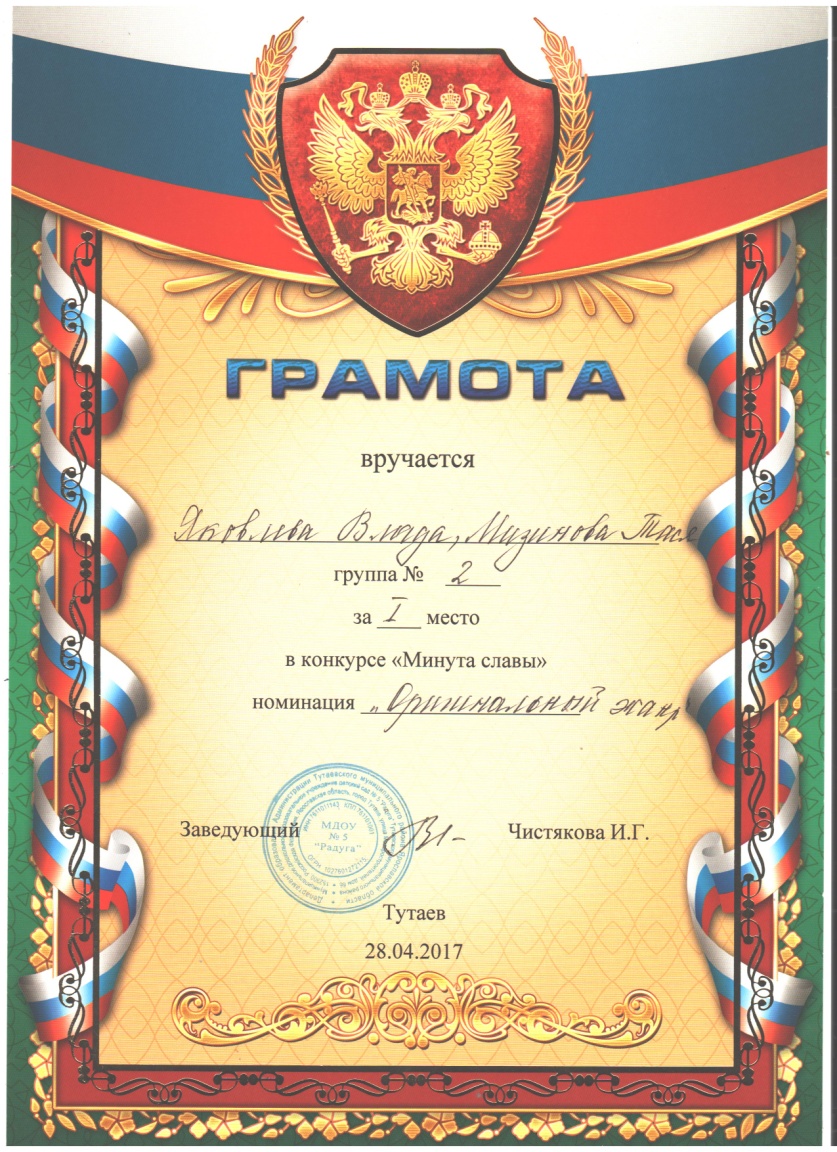 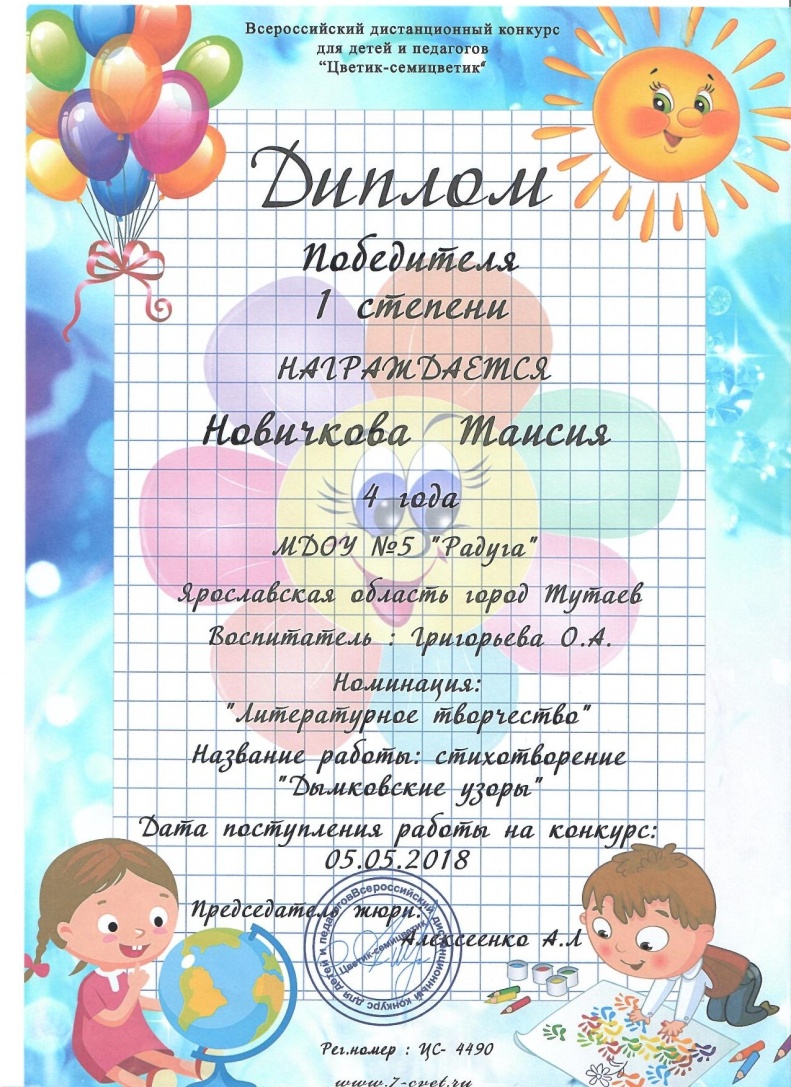 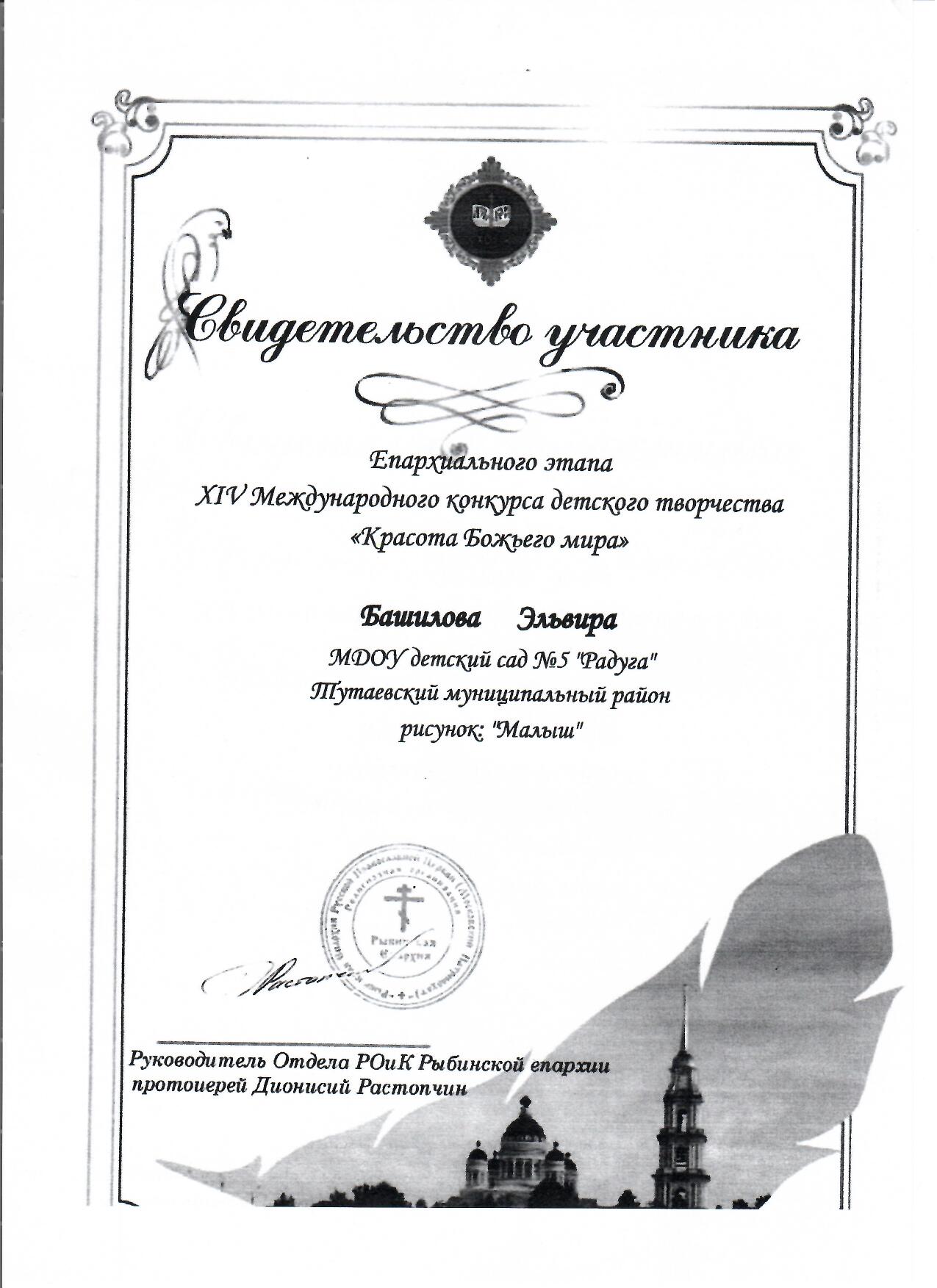 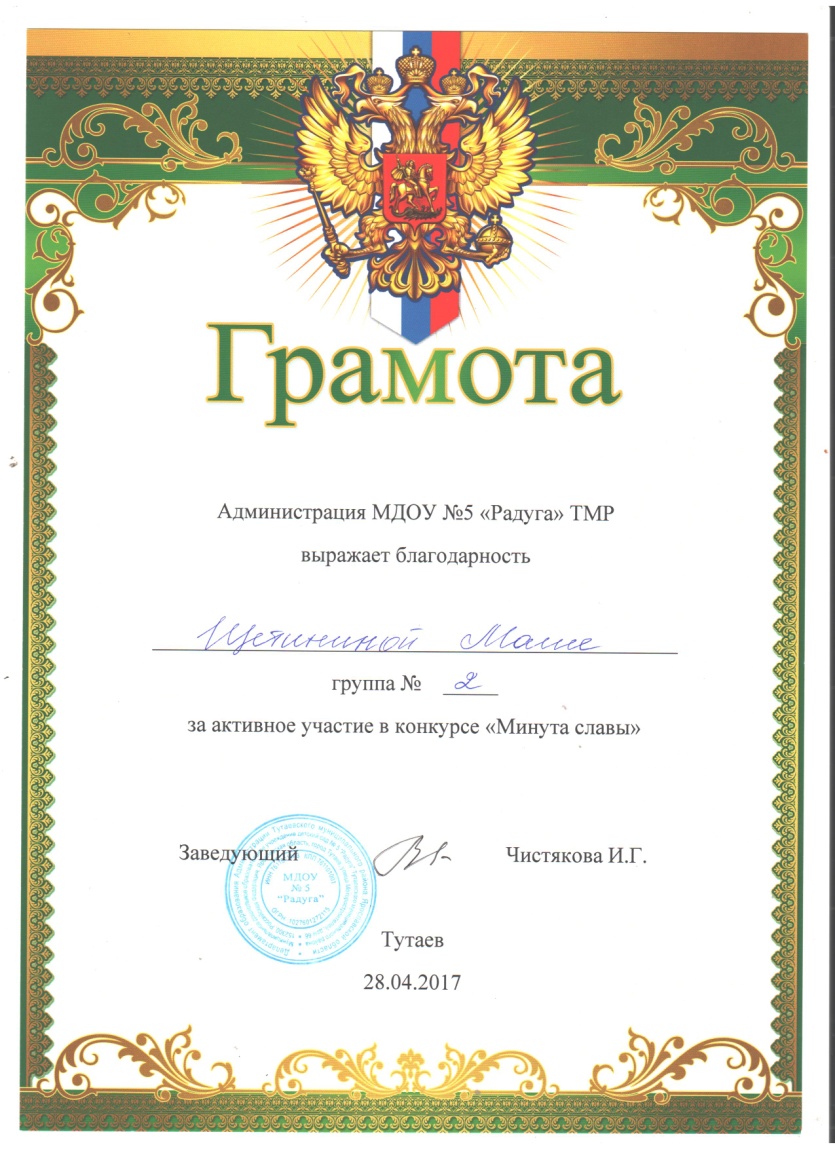 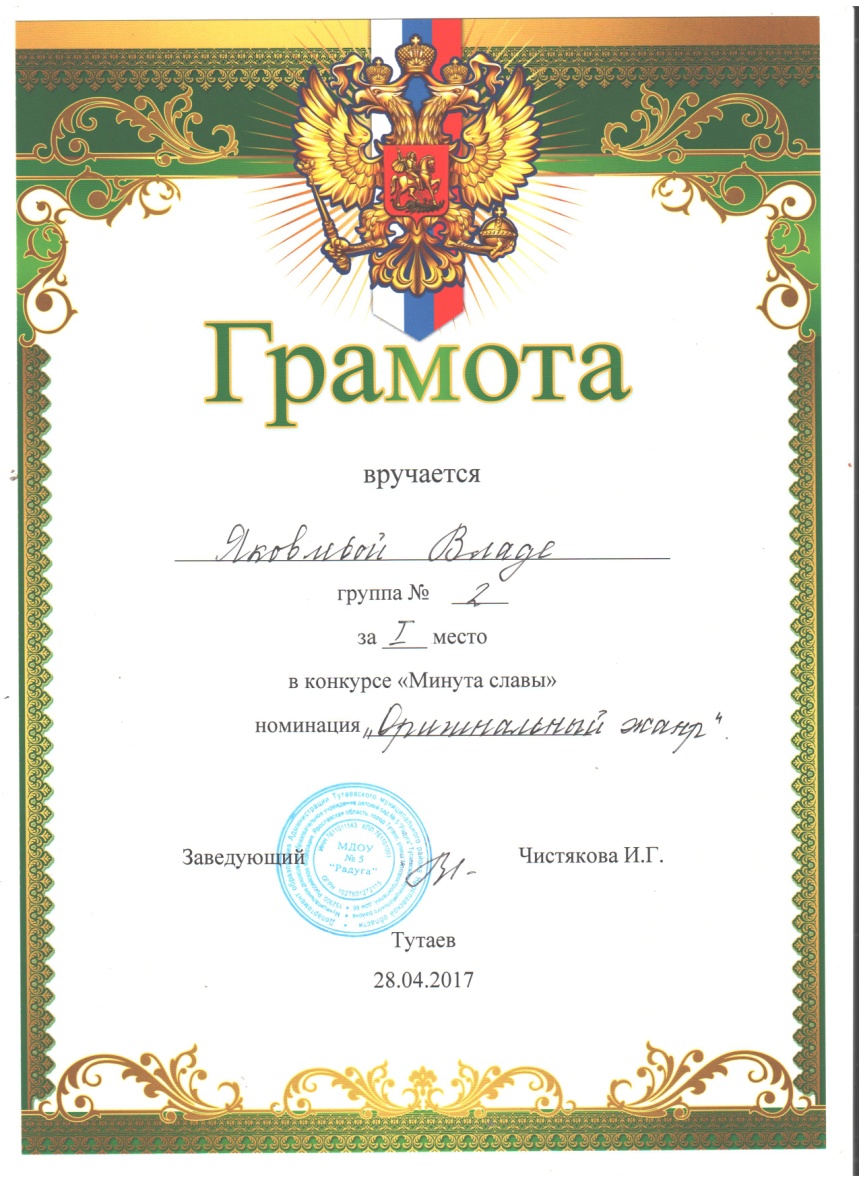 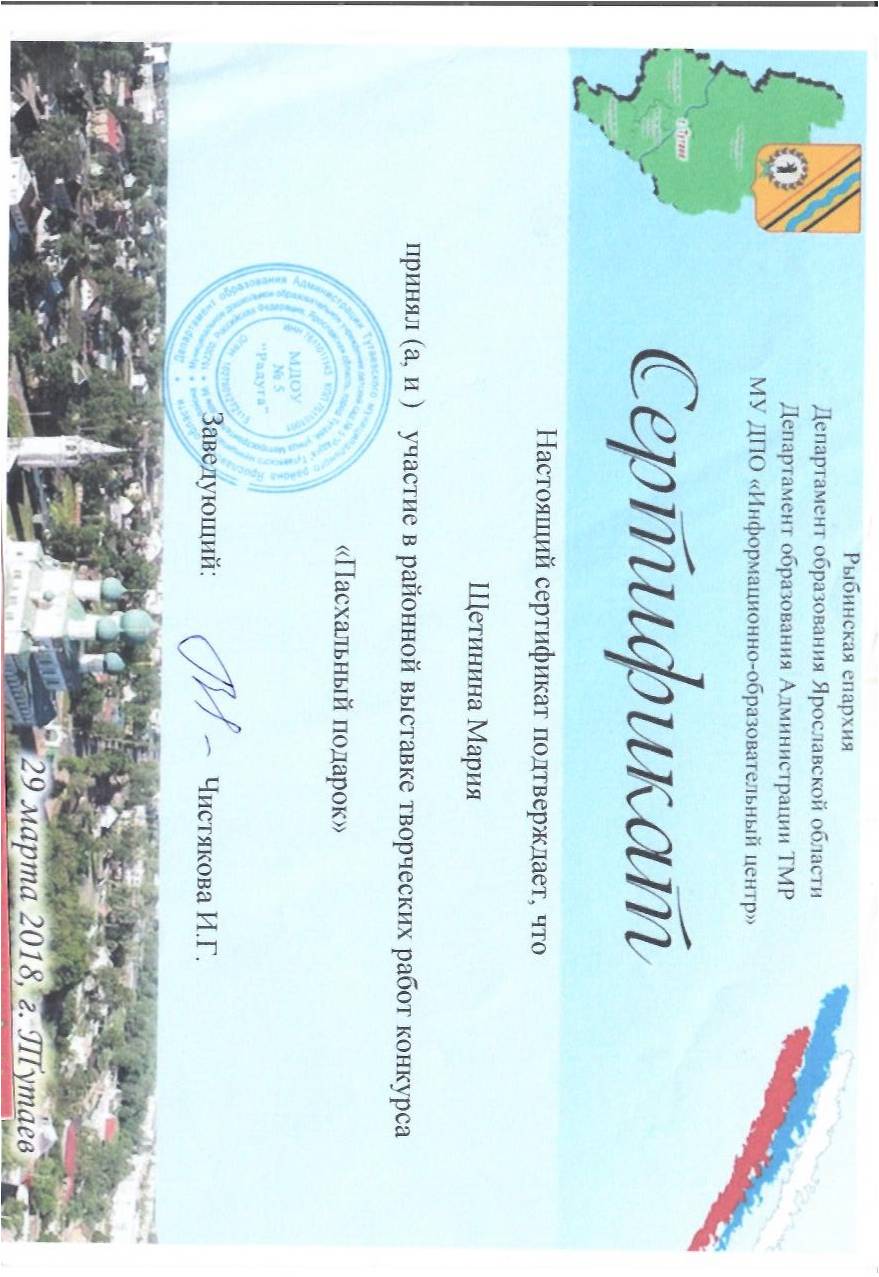 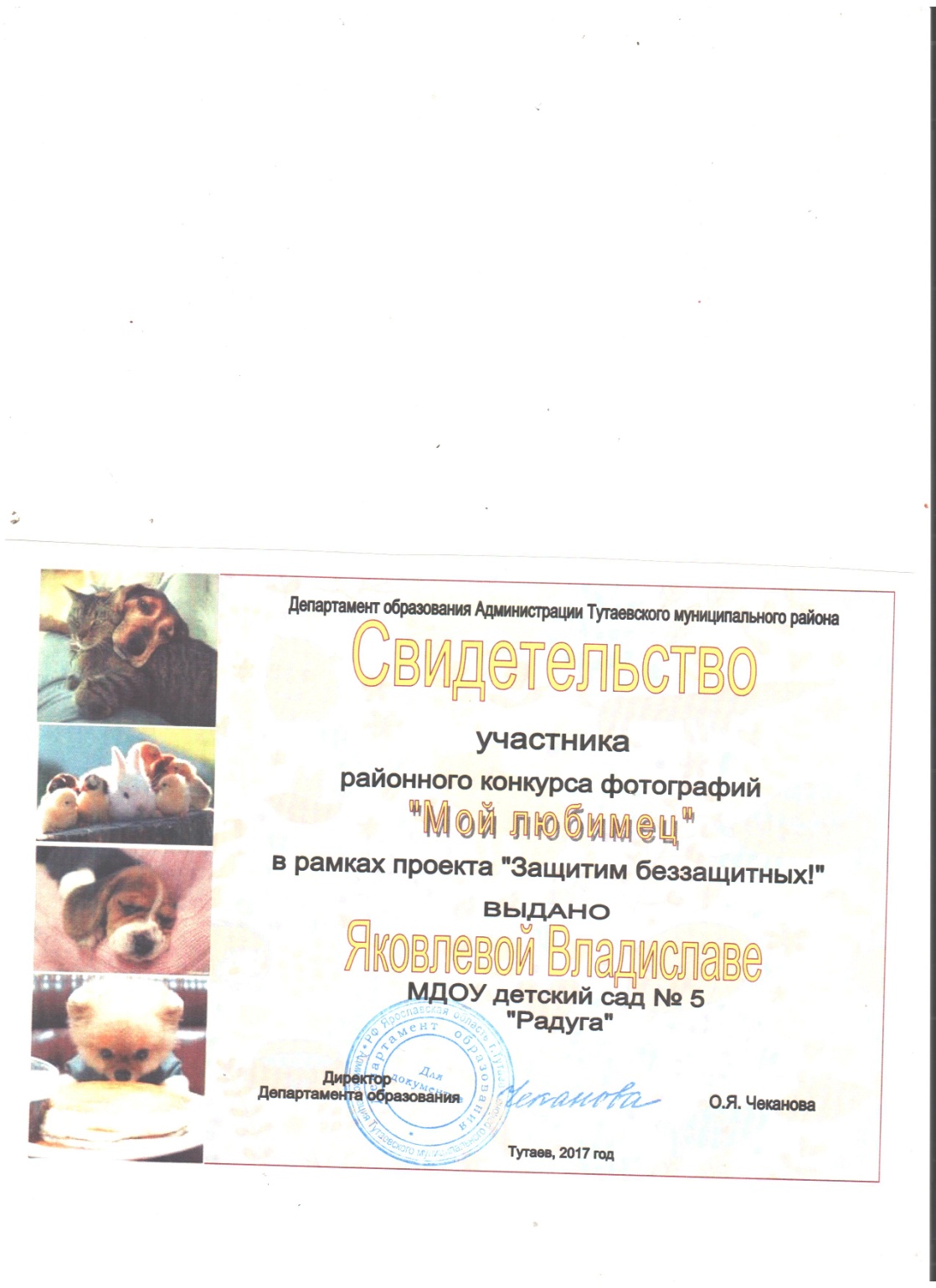 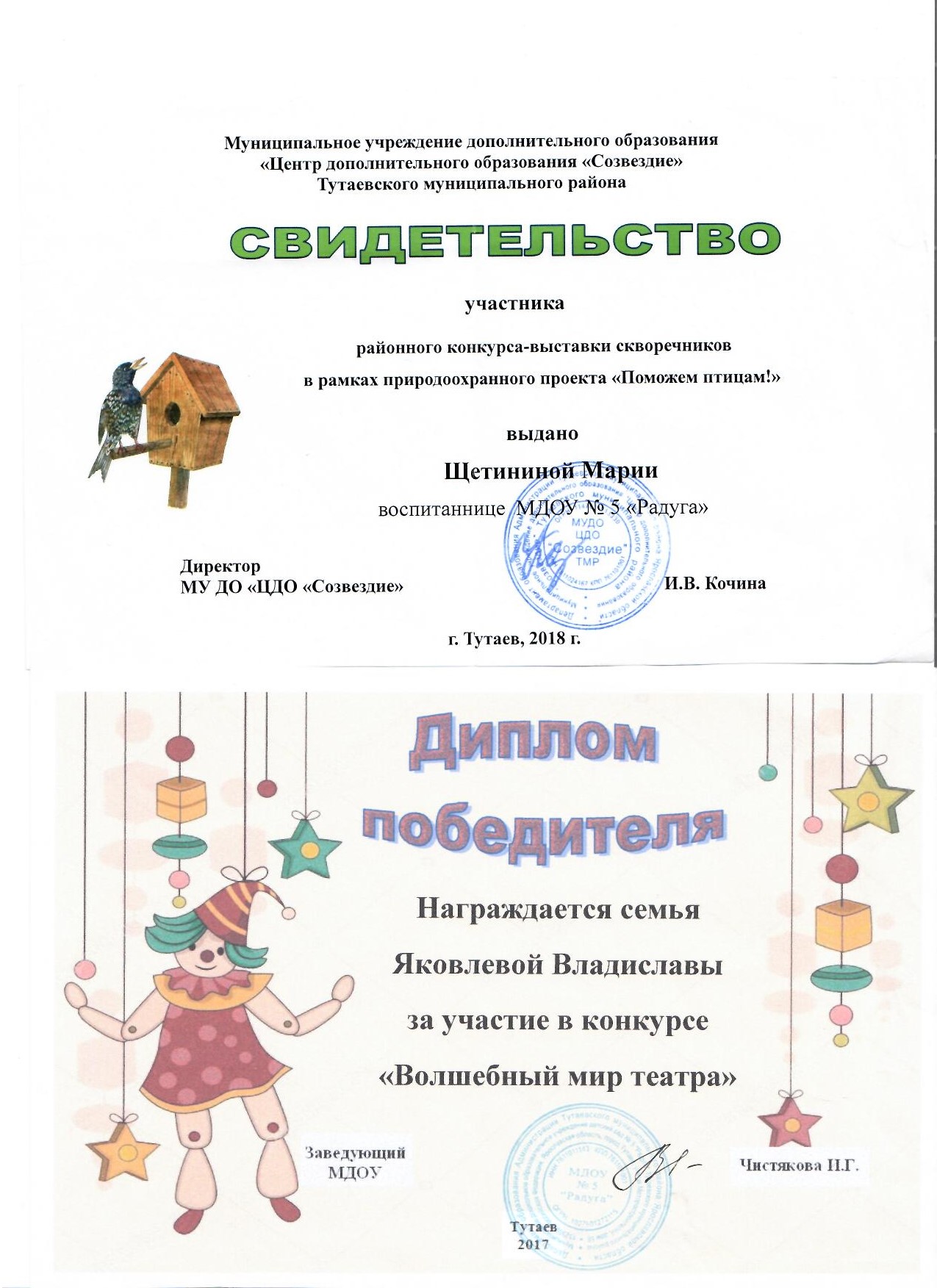 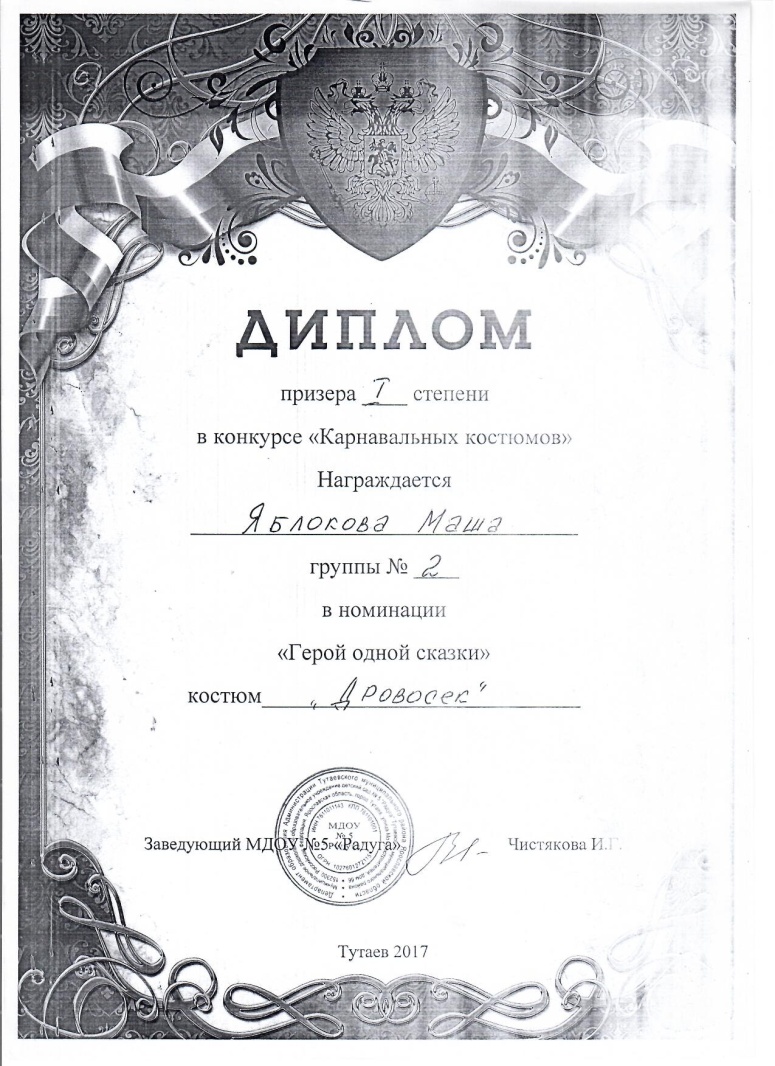 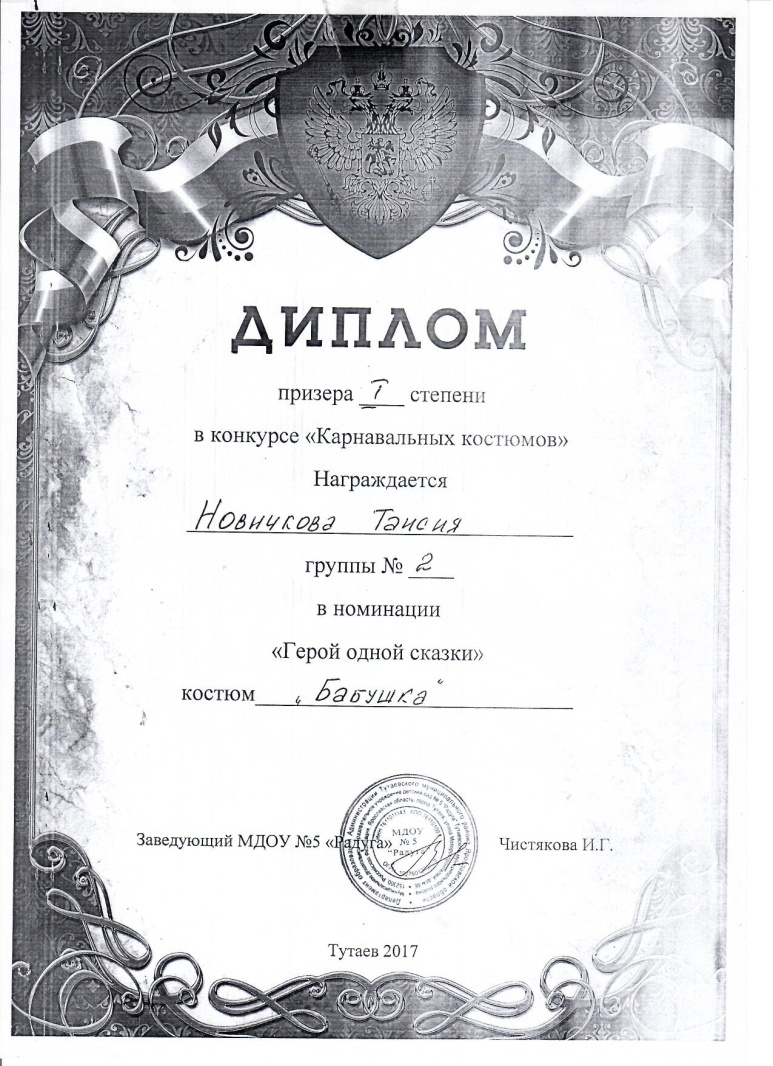 Спасибо за внимание!